Príbeh rytiera
Býval si rytierom.
Stal si sa ním po tom, ako tvojich rodičov uniesli zbojníci a už si ich viac nevidel.
Usiloval si sa o spravodlivosť,  
poriadok, a o bezpečie 
ľudí. O bezpečie, 
čo tvojim rodičom 
vtedy toľko chýbalo.
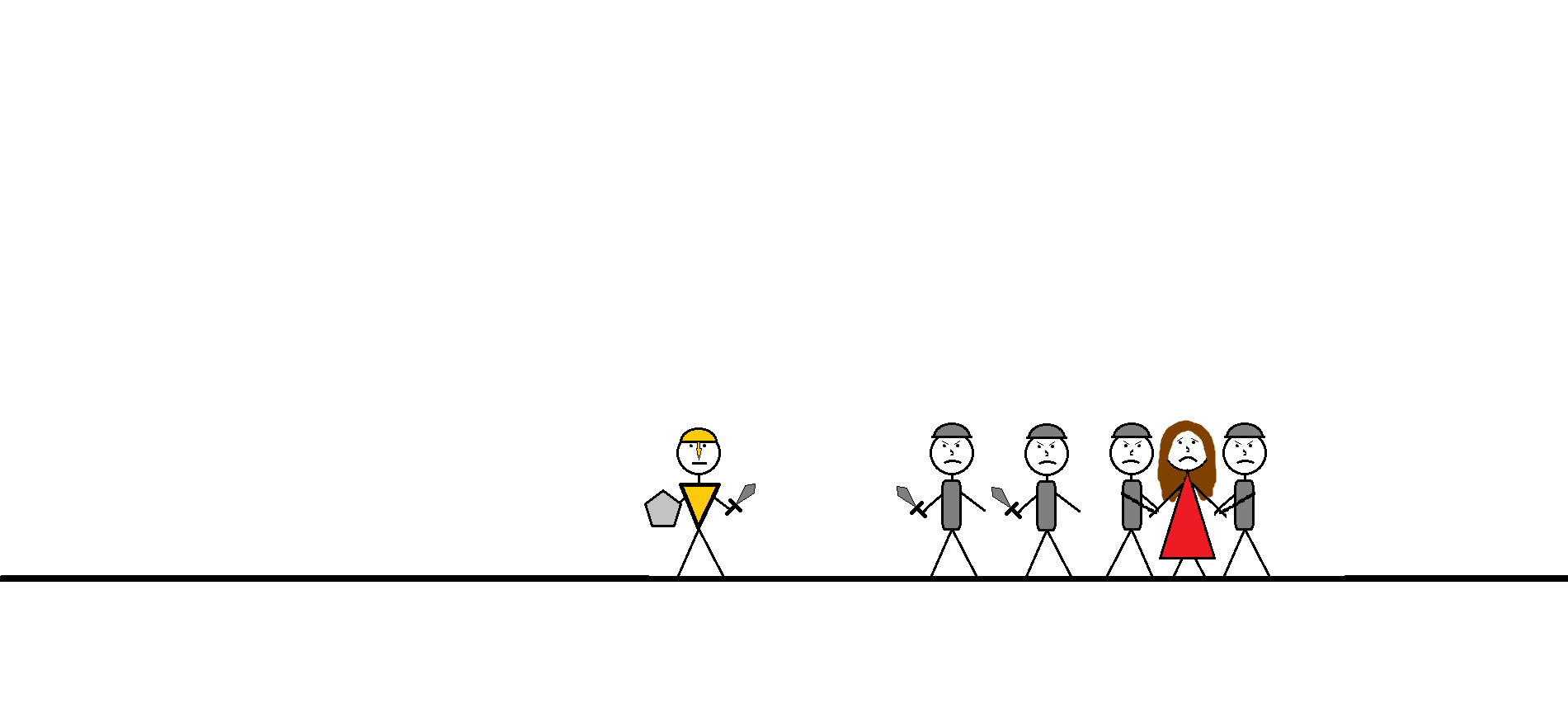 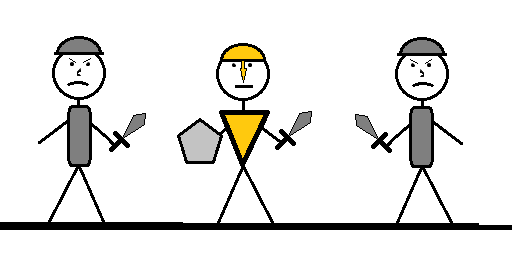 Časom si začal byť unavený množstvom bojov a krviprelievania. 
Vytvoril si si veľa nepriateľov.
Ale jedného dňa si ju stretol.
Svoju budúcu ženu.
Vliekla ju tlupa banditov, ktorých si ľahko pobil.
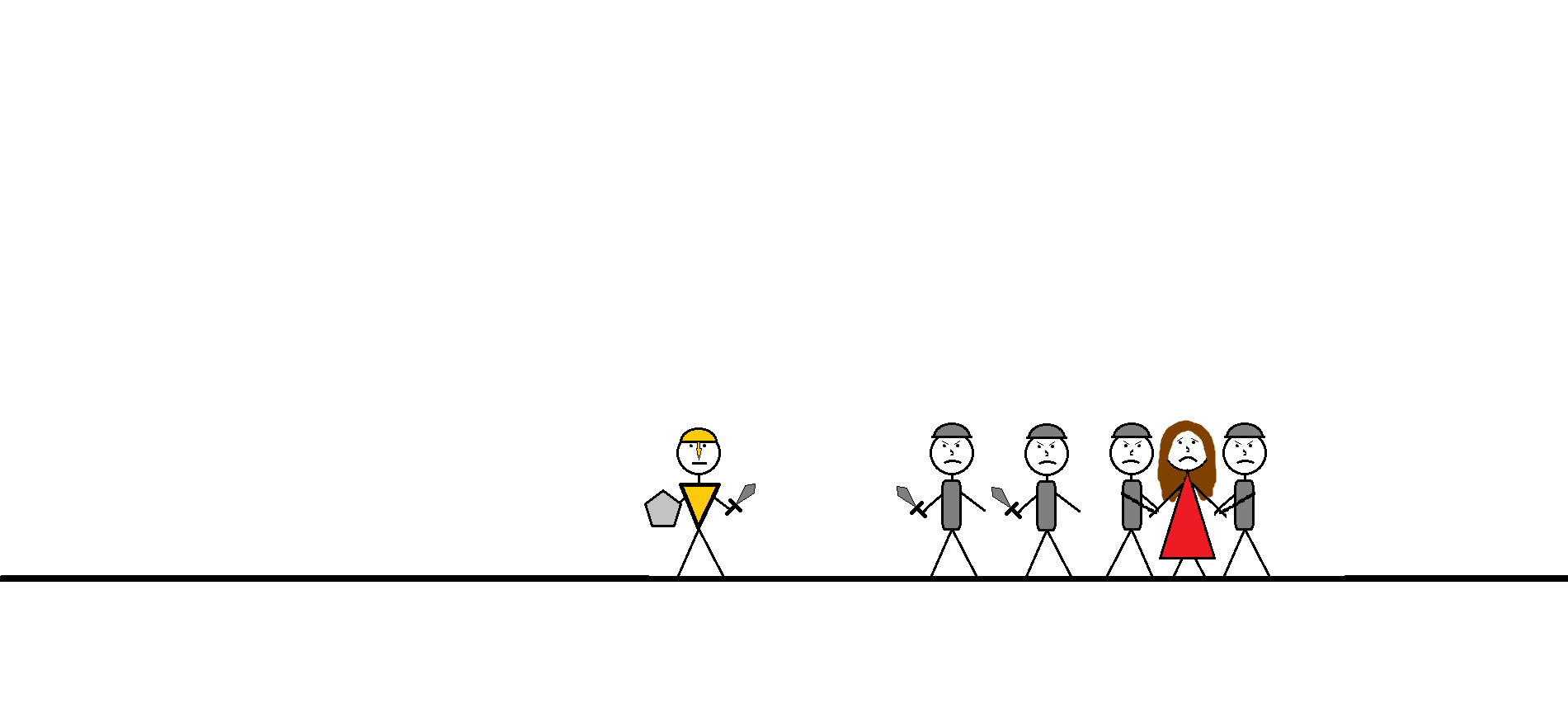 Hneď, ako ste sa na seba pozreli si vedel, že iné dievča nechceš.
Rozhodol si sa že skončíš s bojmi a staneš sa jednoduchým farmárom.
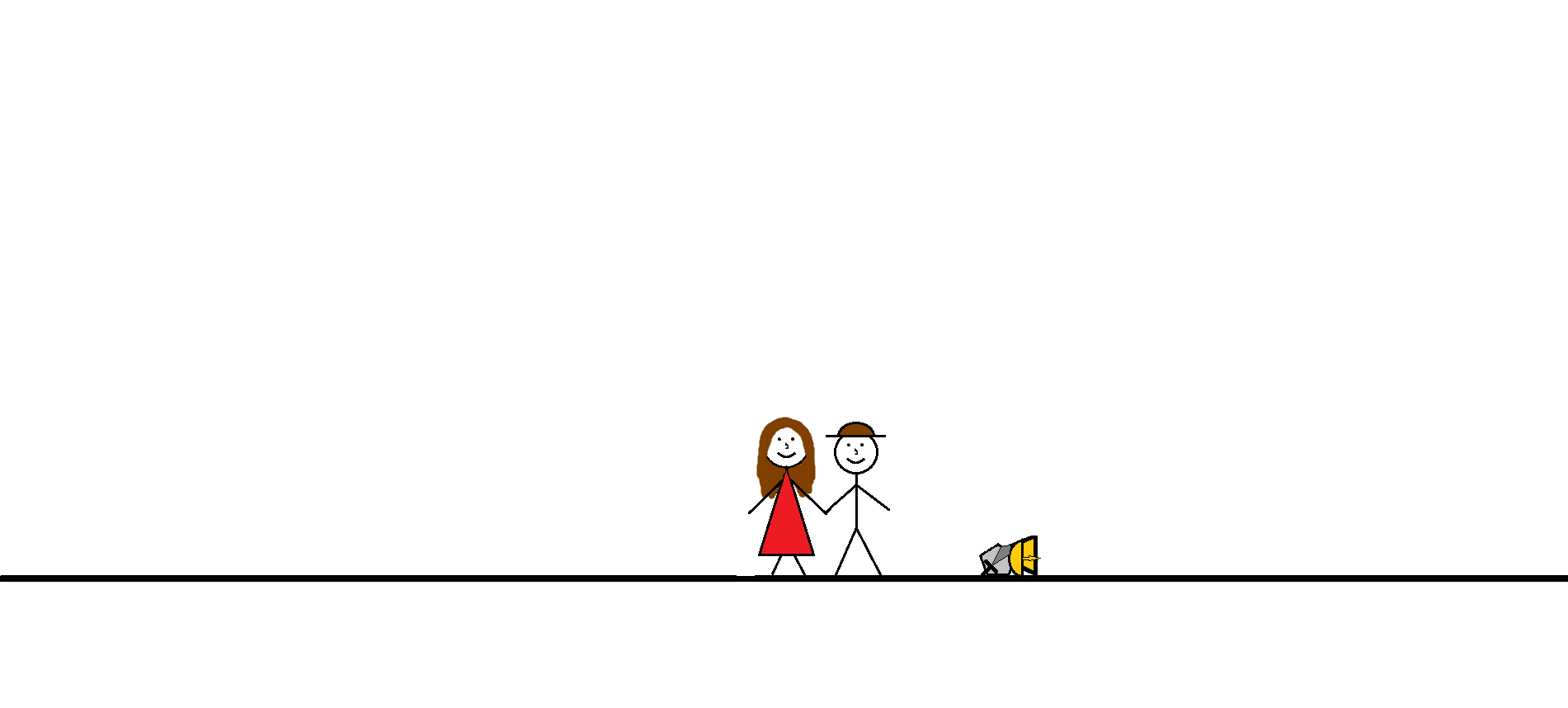 Zobrali ste sa a za pár rokov ste si postavili dom neďaleko od mesta.
Plánovali ste si založiť rodinu, všetko vyzeralo 
nádherne.
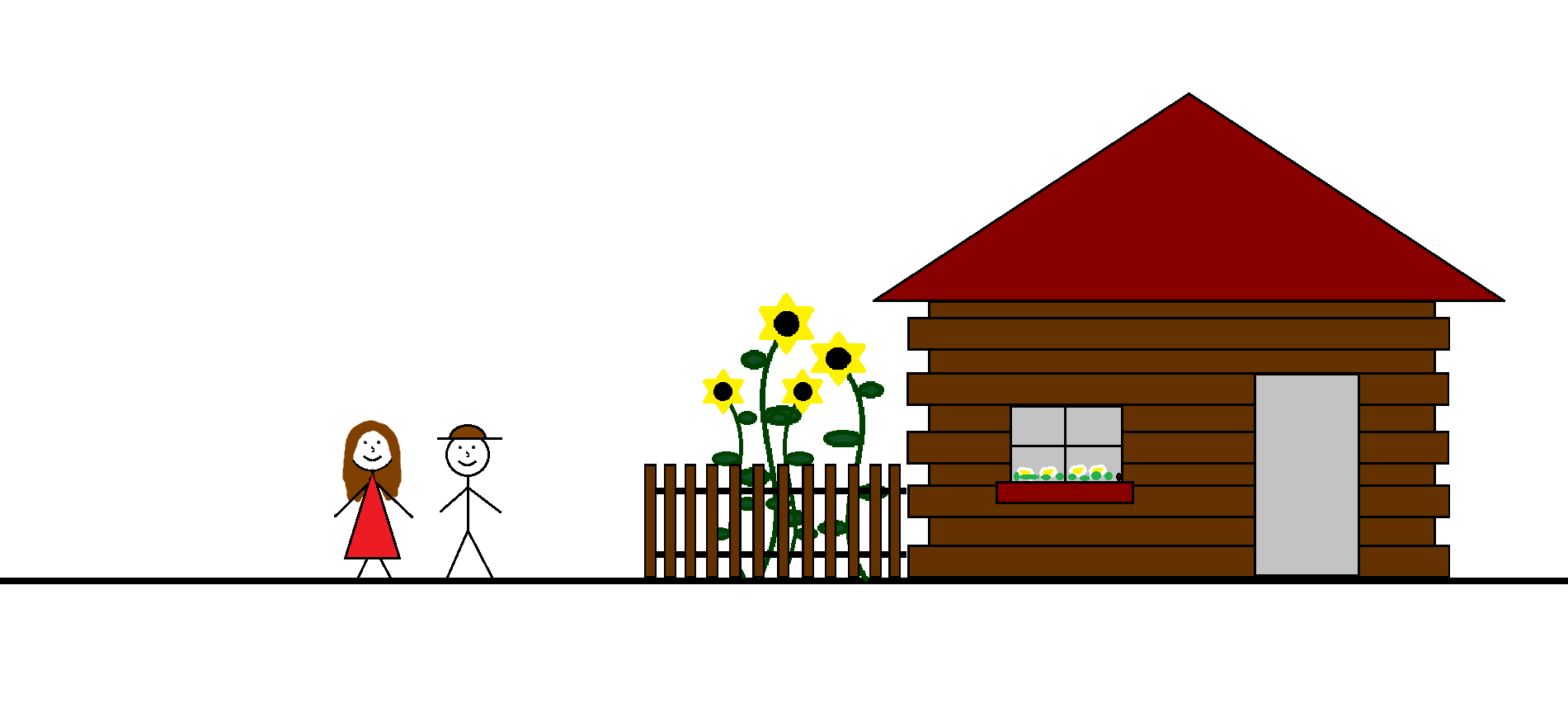 Ale to sa má čoskoro 
zmeniť.
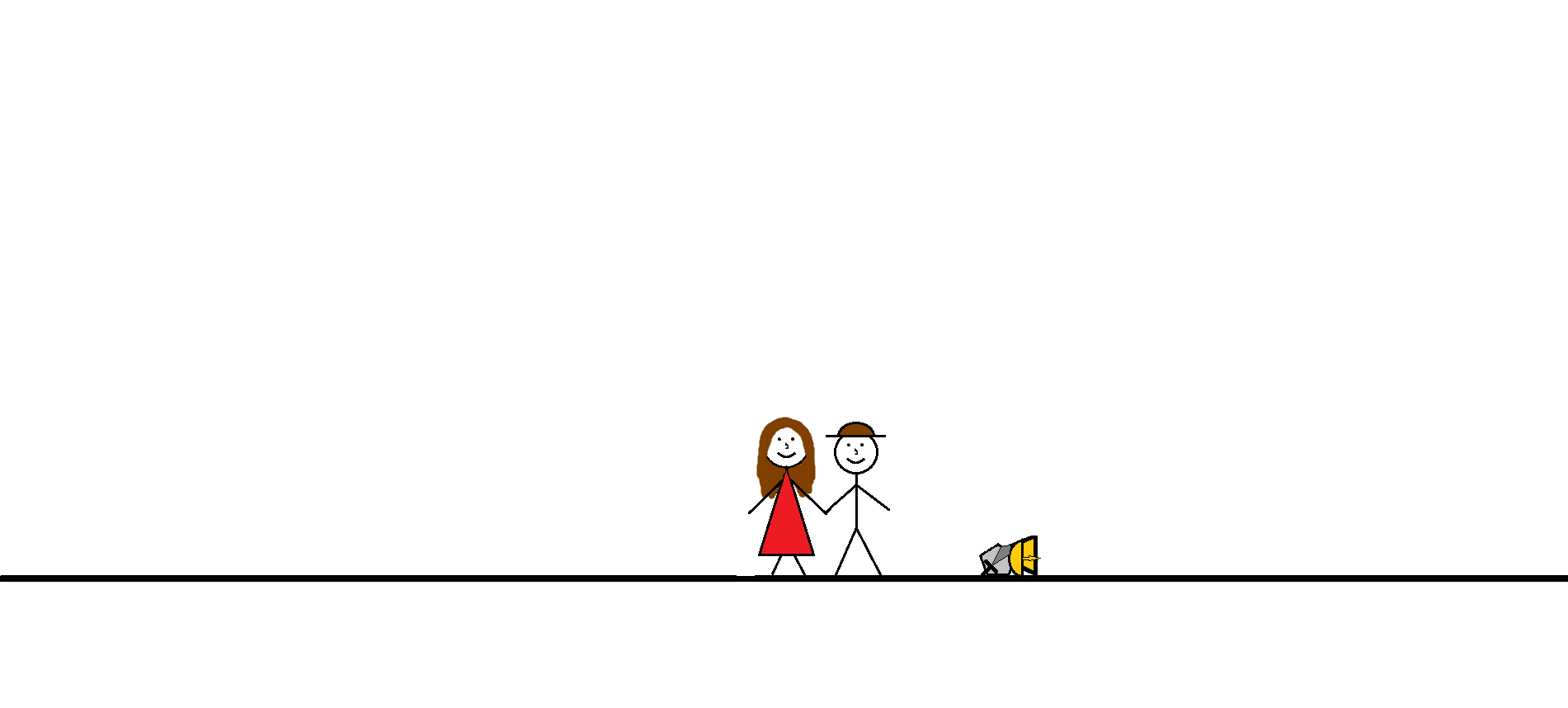 Jedného dňa ste sa 
prechádzali v lese.
Bolo krásne slnečné ráno.
Nič nenasvedčovalo tomu, že by sa mohlo niečo stať.
Znenazdajky na vás z kríkov zaútočili ťažko ozbrojení  zbojníci.
Bojoval si ako si mohol, ale premohli ťa.
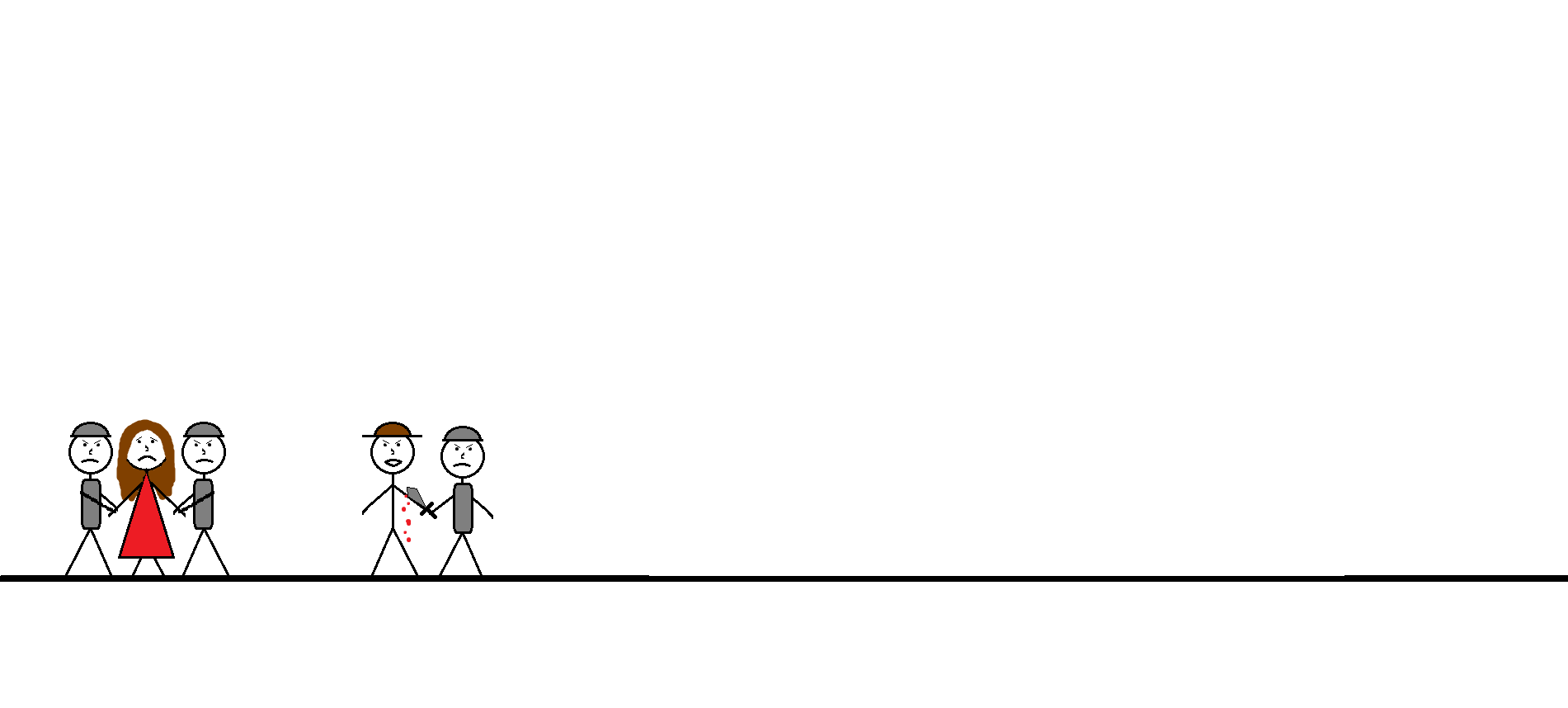 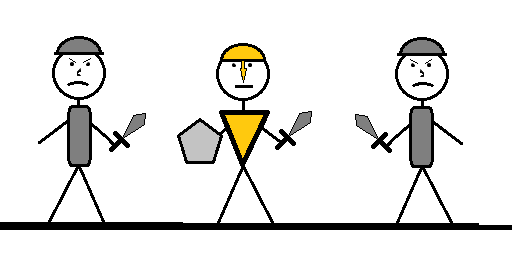 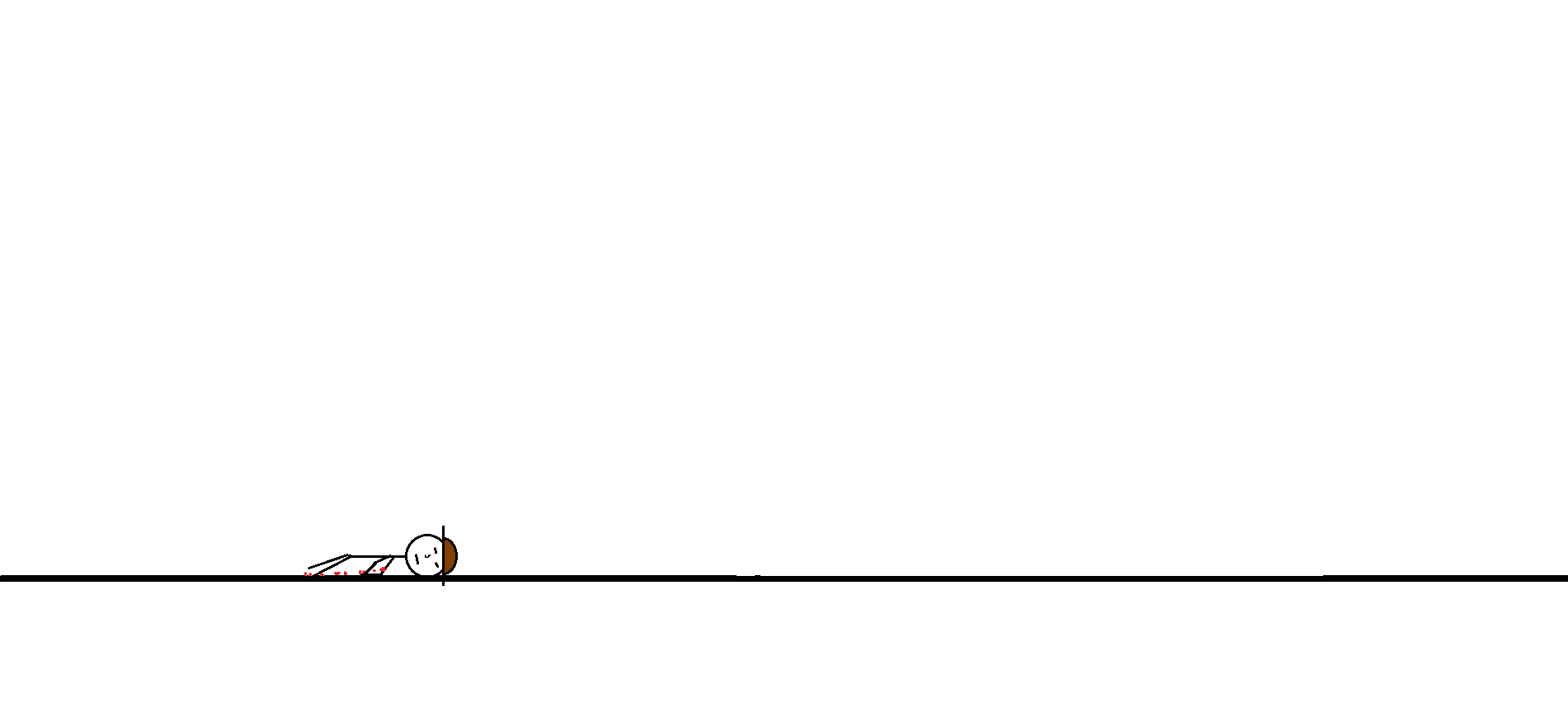 Ako si padol doráňaný na zem, len matne a akoby z diaľky si počul krik svojej ženy, ako ju odvádzajú preč.
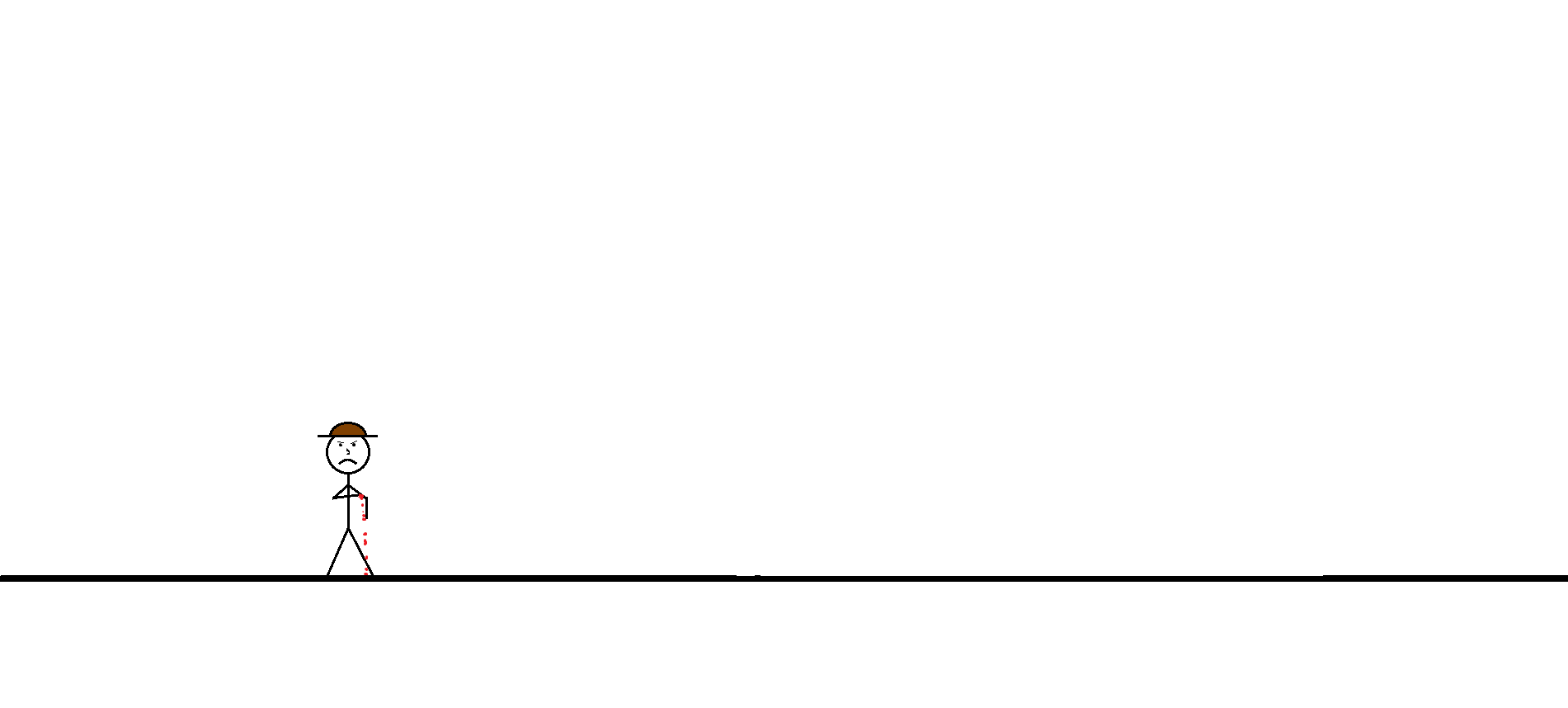 Keď si sa prebudil, bolo niečo pred poludním. Horko-ťažko si sa postavil.
Vedel si, že sa musíš dostať do mesta, nebolo to ďaleko.
Už si počul dávnejšie, že zbojníci majú tábor pri pobreží, skadiaľ posielajú otrokov vždy v noci na lodiach do cudziny. 
Lenže každý krok bolel. 
Ale bol si odhodlaný.
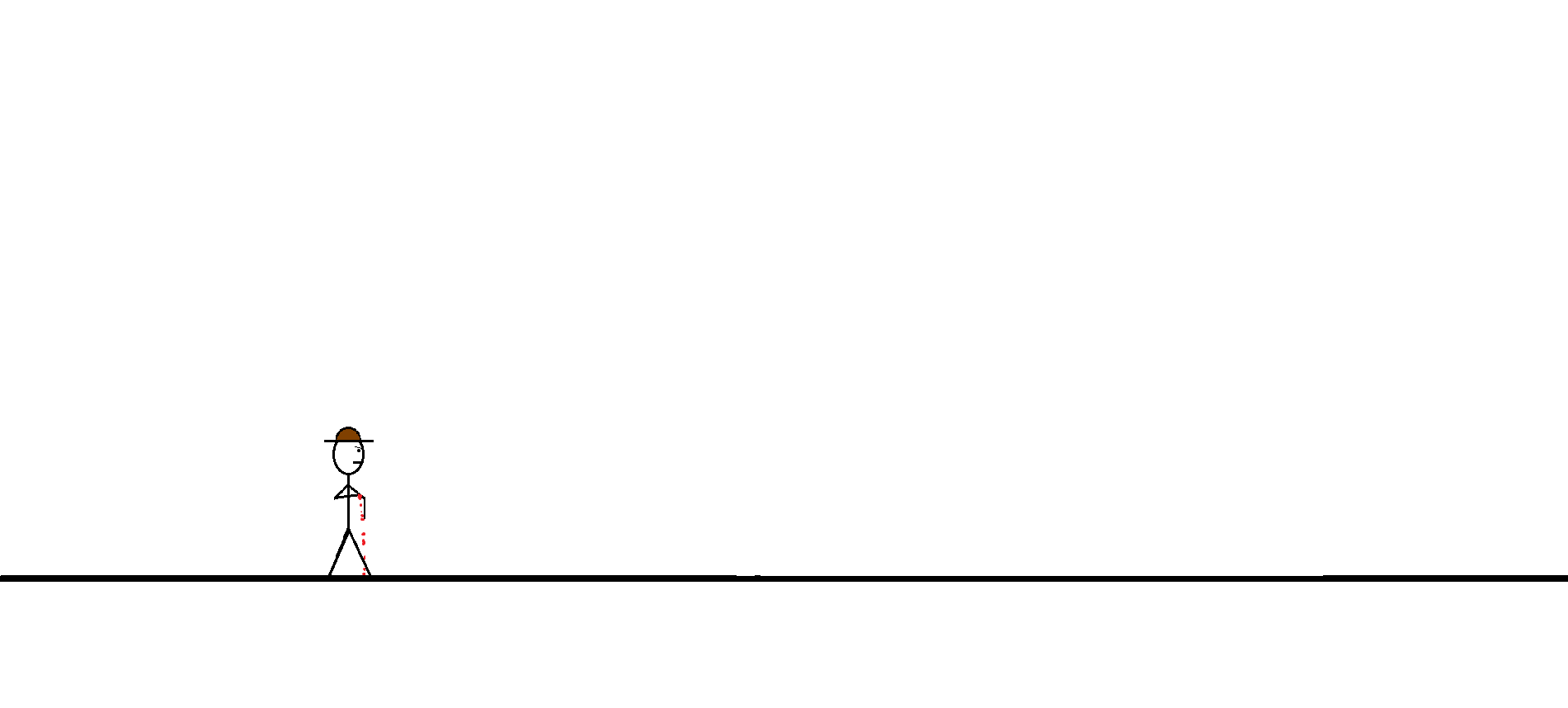 Tvoj boj o čas začal!
Musíš zachrániť svoju manželku!
Vieš, že do súmraku ostáva asi 12 hodín.
Cesta tam trvá asi 4 hodiny.
Musíš nazbierať dosť bodov, aby si premohol banditov. 
Minimum je 200 pre prežitie.
Len klikaj na tlačidlá.
Ďalej
Ostáva: 12 hodín
Body: 0
Prišiel si do mesta a stretol si 
Lekára. Povedal že ak mesto 
zbavíš banditov, ošetrí ťa zadarmo. Ale bude to trvať 2 hodiny, aby si si oddýchol. Získaš tým 50 bodov.
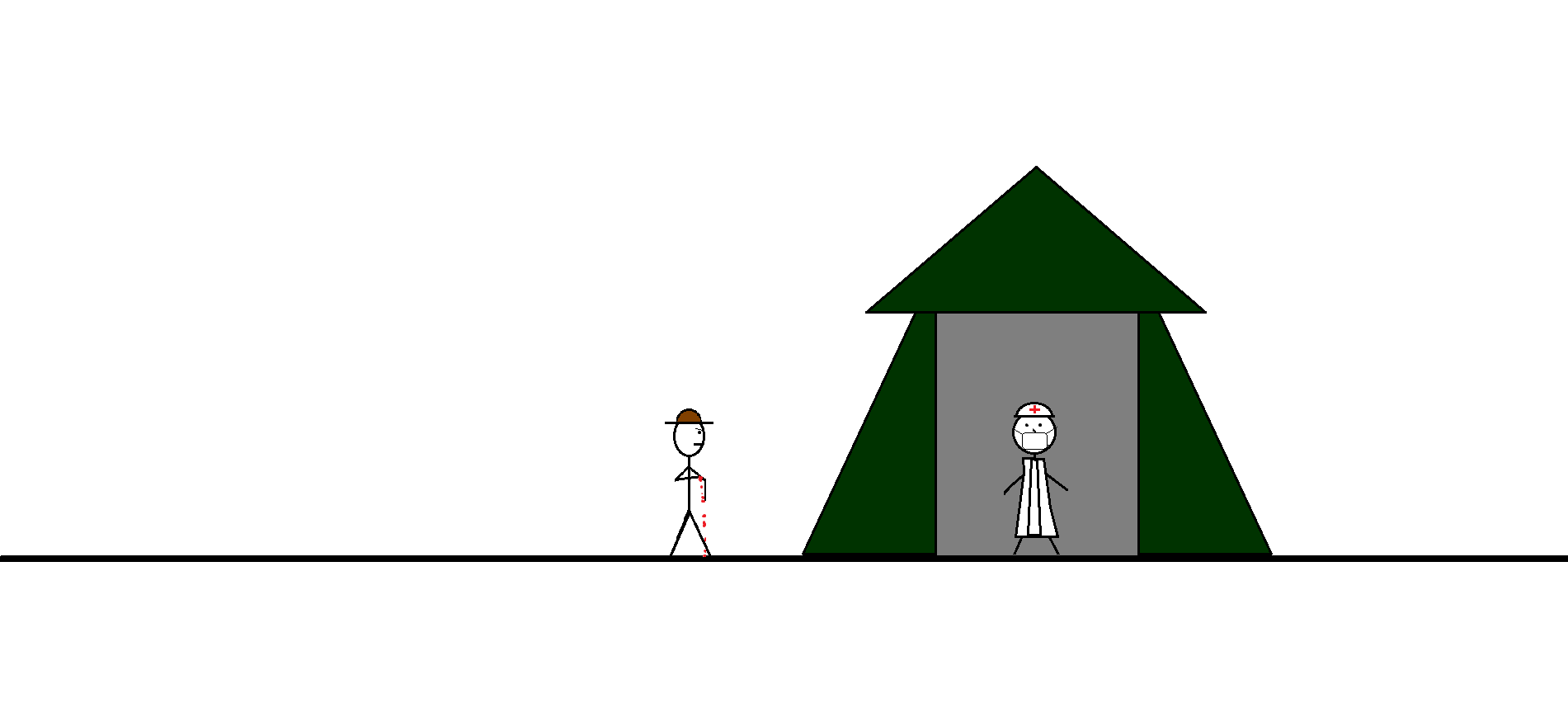 Ošetriť
Neošetriť
Ostáva: 10 hodín
Body: 50
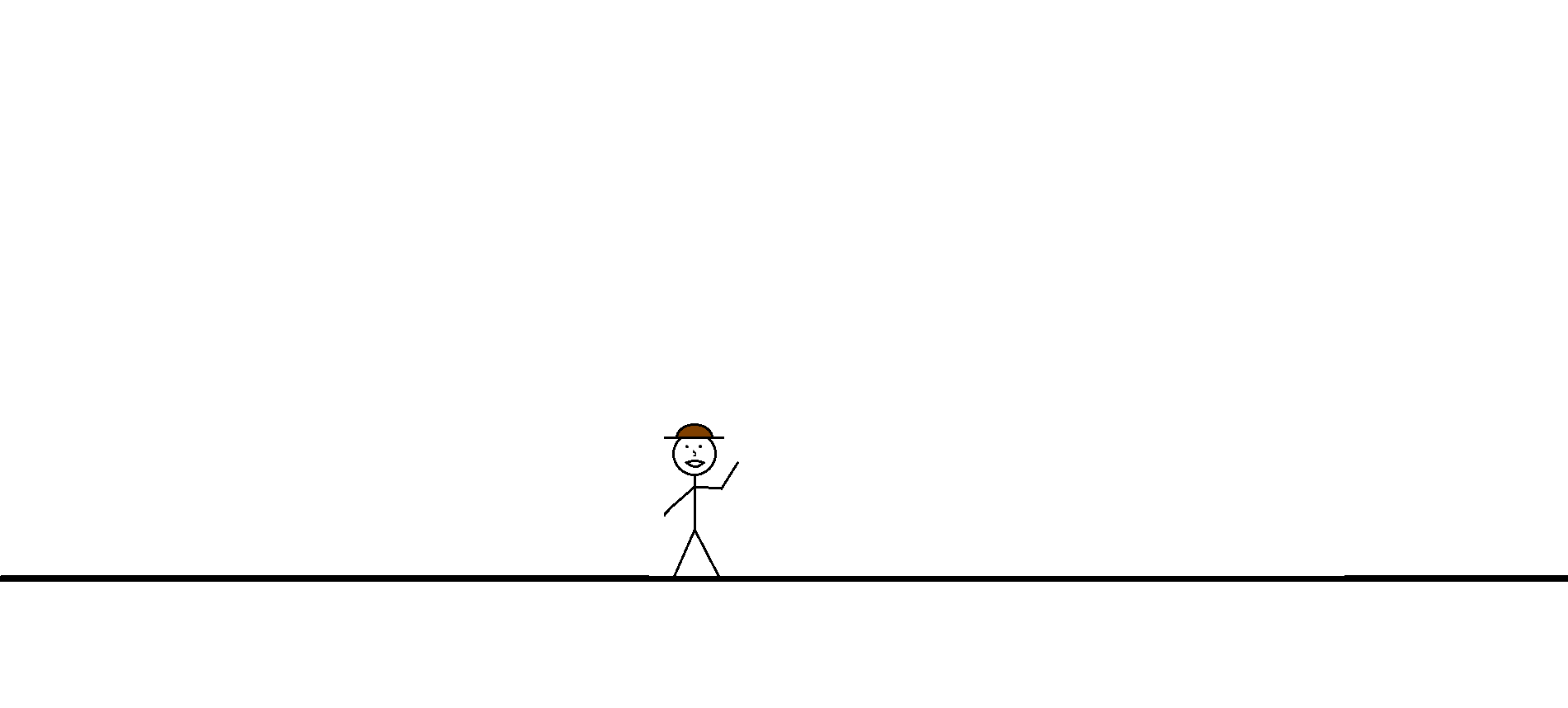 Ďalej
Ostáva: 12 hodín
Body: 0
Ďalej
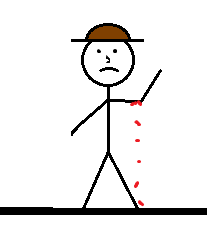 Ostáva: 10 hodín
Body: 50
Vyliečeného ťa lekár poslal ku 
Kováčovi. Povedal, že by sa ti 
hodilo brnenie. Keď si prišiel ku kováčovi, súhlasil, že ti vyrobí brnenie. Ponúka ti ľahké a ťažké brnenie. Ľahké ti vyrobí za 2 hodiny a máš zaň 50 bodov. Ťažké ti spraví za dvojnásobný čas ale máš zaň dvojnásobok bodov.
Ťažké
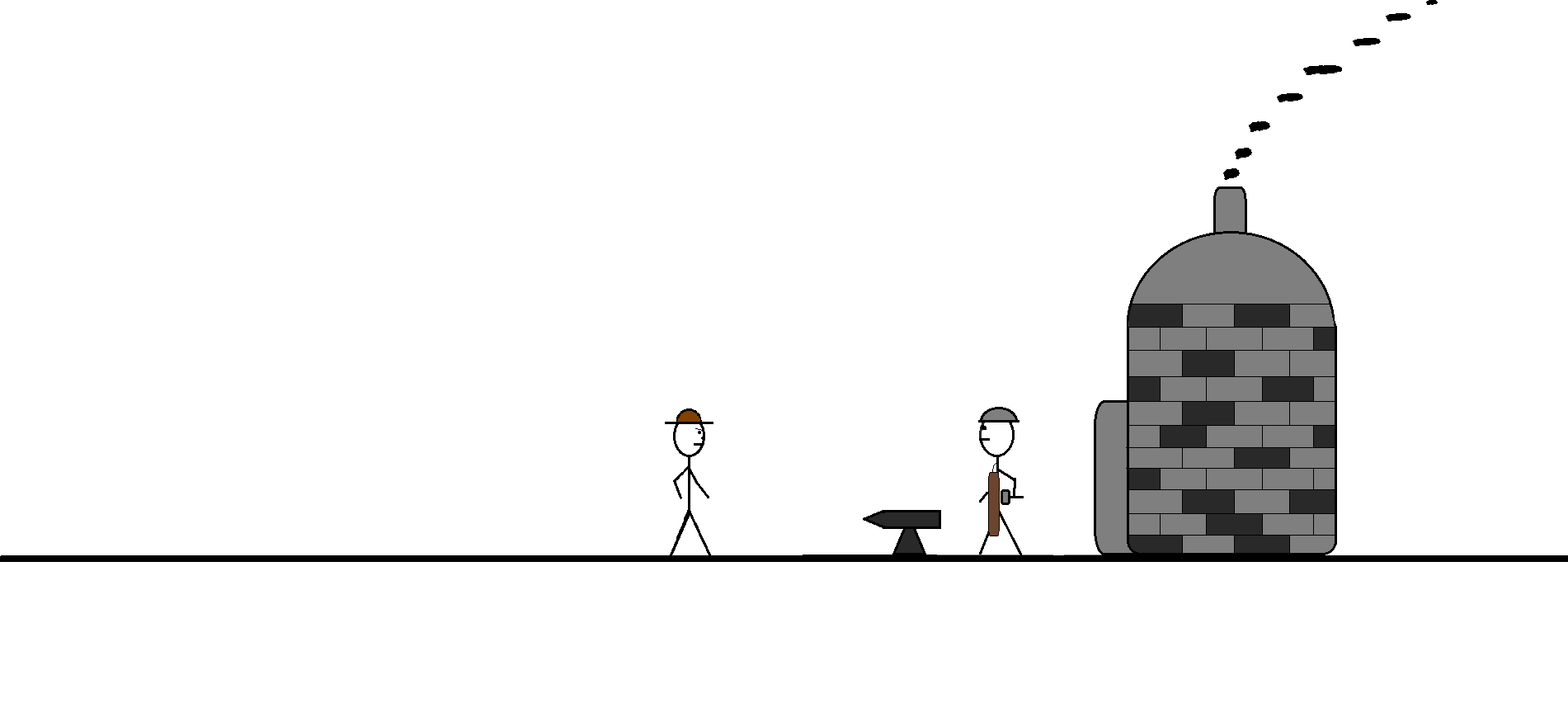 Ľahké
Ostáva: 12 hodín
Body: 0
Lekár ťa teda poslal ku 
Kováčovi. Povedal, že by sa ti 
hodilo brnenie. Keď si prišiel ku kováčovi, súhlasil, že ti vyrobí brnenie. Ponúka ti ľahké a ťažké brnenie. Ľahké ti vyrobí za 2 hodiny a máš zaň 50 bodov. Ťažké ti spraví za dvojnásobný čas ale máš zaň dvojnásobok bodov.
Ťažké
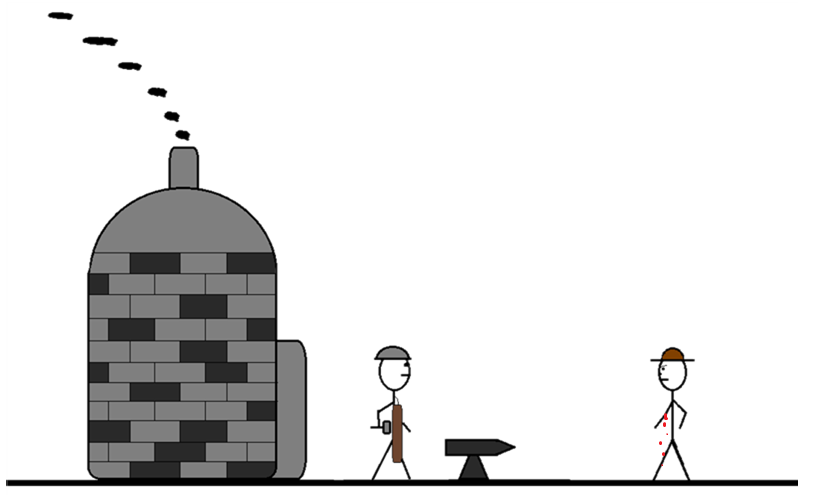 Ľahké
Ostáva: 8 hodín
Body: 100
Ďalej
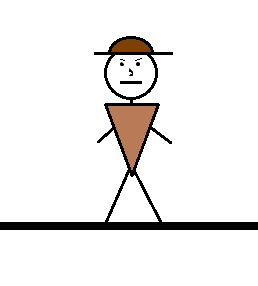 Ostáva: 10 hodín
Body: 50
Ďalej
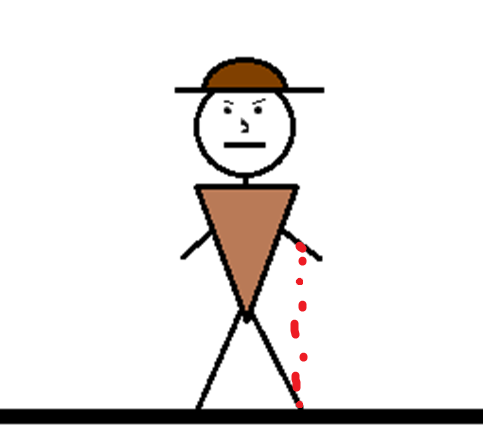 Ostáva: 6 hodín
Body: 150
Ďalej
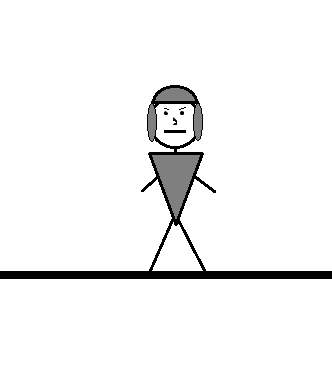 Ostáva: 8 hodín
Body: 100
Ďalej
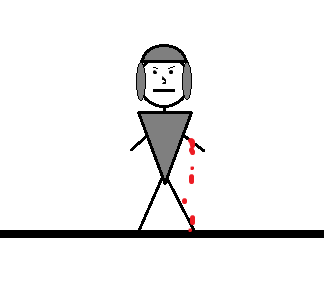 Ostáva: 8 hodín
Body: 100
Od kováča si išiel k zbrojárovi.
Ten ti ponúkol, že ťa buď naučí bojovať s mečom a štítom (2 hodiny, 100 bodov), alebo s lukom (1 hodina, 50 bodov).
Bolo to už predsa nejakú dobu, čo si držal v ruke zbraň.
Meč
Luk
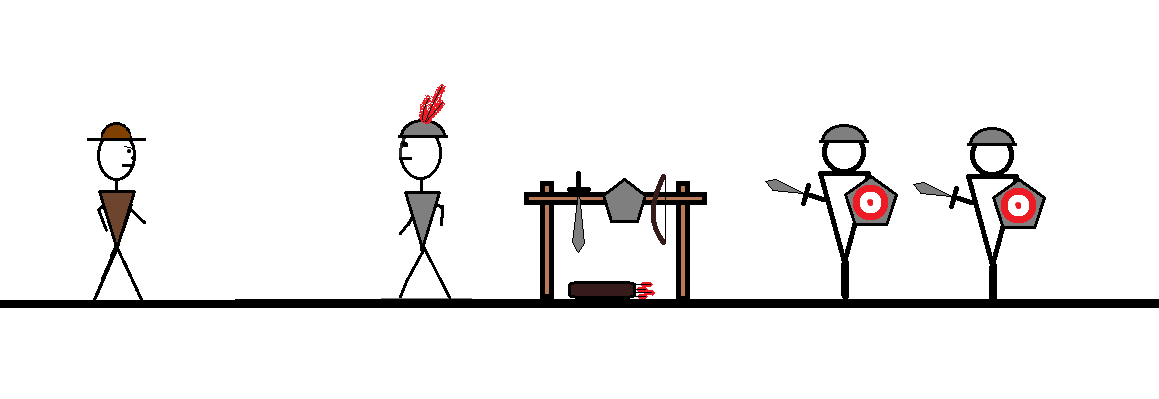 Ostáva: 6 hodín
Body: 200
Ďalej
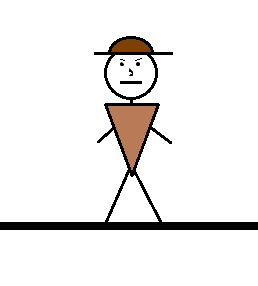 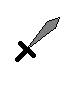 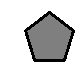 Ostáva: 7 hodín
Body: 150
Ďalej
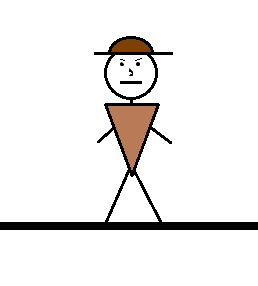 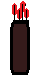 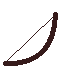 Ostáva: 10 hodín
Body: 50
Od kováča si išiel k zbrojárovi.
Ten ti ponúkol, že ťa buď naučí bojovať s mečom a štítom (2 hodiny, 100 bodov), alebo s lukom (1 hodina, 50 bodov).
Bolo to už predsa nejakú dobu, čo si držal v ruke zbraň.
Meč
Luk
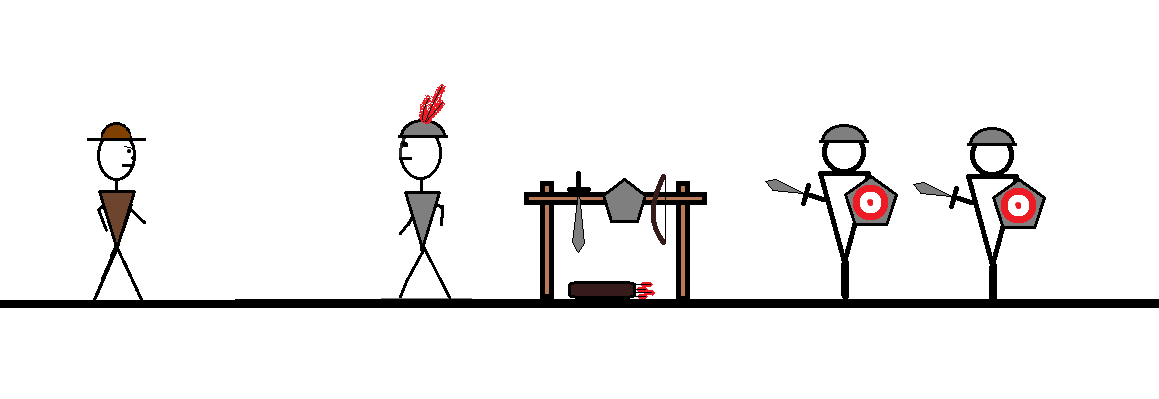 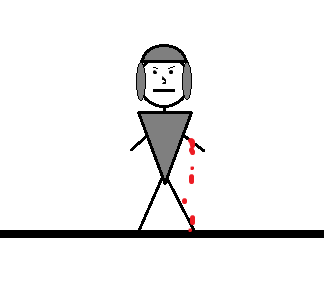 Ostáva: 8 hodín
Body: 150
Ďalej
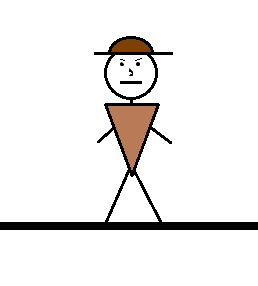 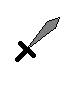 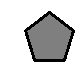 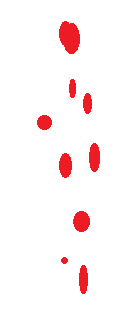 Ostáva: 9 hodín
Body: 100
Ďalej
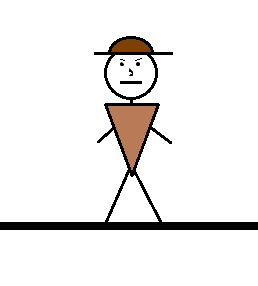 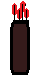 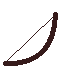 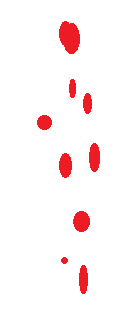 Ostáva: 6 hodín
Body: 150
Od kováča si išiel k zbrojárovi.
Ten ti ponúkol, že ťa buď naučí bojovať s mečom a štítom (2 hodiny, 100 bodov), alebo s lukom (1 hodina, 50 bodov).
Bolo to už predsa nejakú dobu, čo si držal v ruke zbraň.
Meč
Luk
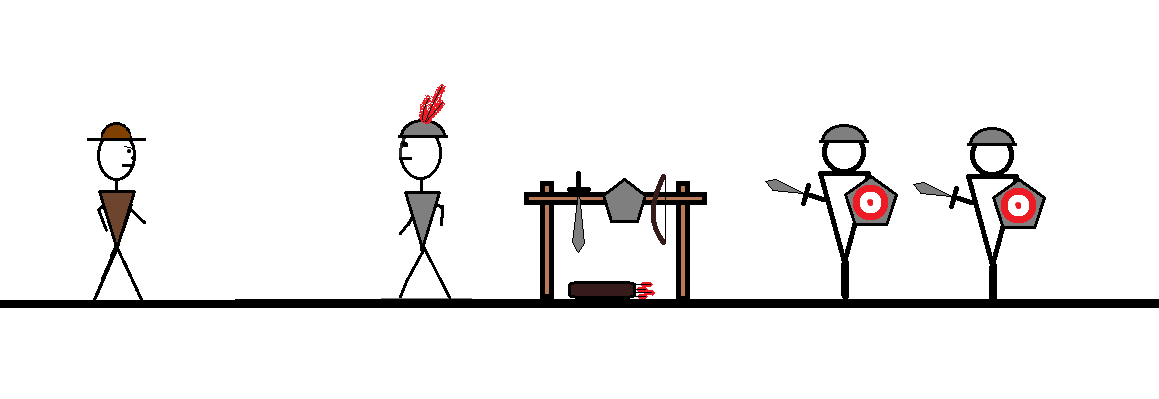 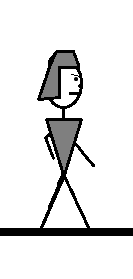 Ostáva: 4 hodiny
Body: 250
Ďalej
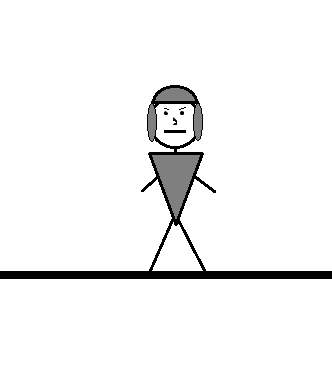 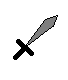 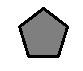 Ostáva: 5 hodín
Body: 200
Ďalej
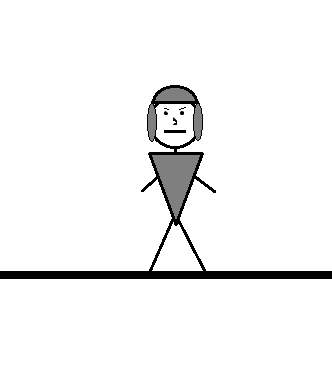 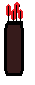 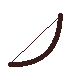 Ostáva: 8 hodín
Body: 100
Od kováča si išiel k zbrojárovi.
Ten ti ponúkol, že ťa buď naučí bojovať s mečom a štítom (2 hodiny, 100 bodov), alebo s lukom (1 hodina, 50 bodov).
Bolo to už predsa nejakú dobu, čo si držal v ruke zbraň.
Meč
Luk
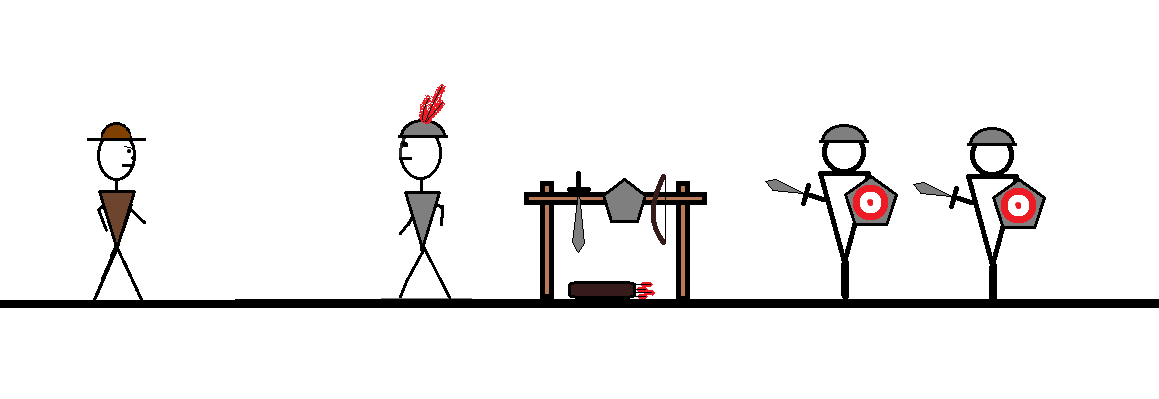 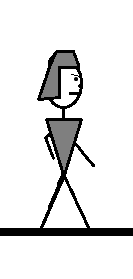 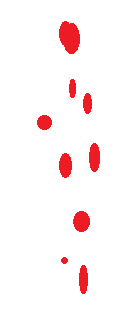 Ostáva: 6 hodín
Body: 200
Ďalej
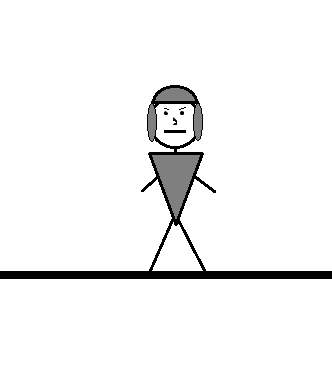 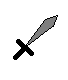 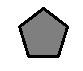 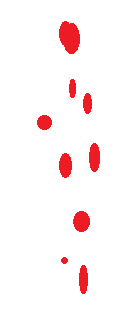 Ostáva: 7 hodín
Body: 150
Ďalej
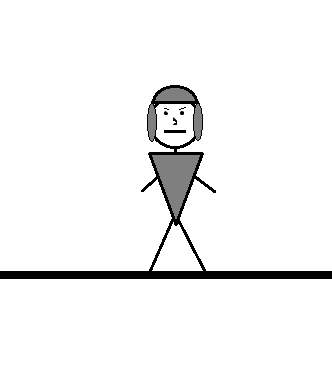 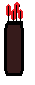 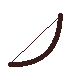 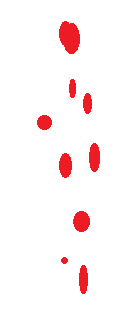 Ostáva: 6 hodín
Body: 200
Cestou z mesta si sa ešte zastavil pri stajniach. Majiteľ sa  ponúkol, že ti požičia koňa, ak sa vysporiadaš s tými banditmi.
Nacvičenie jazdy ti potrvá
Beriem
Neberiem
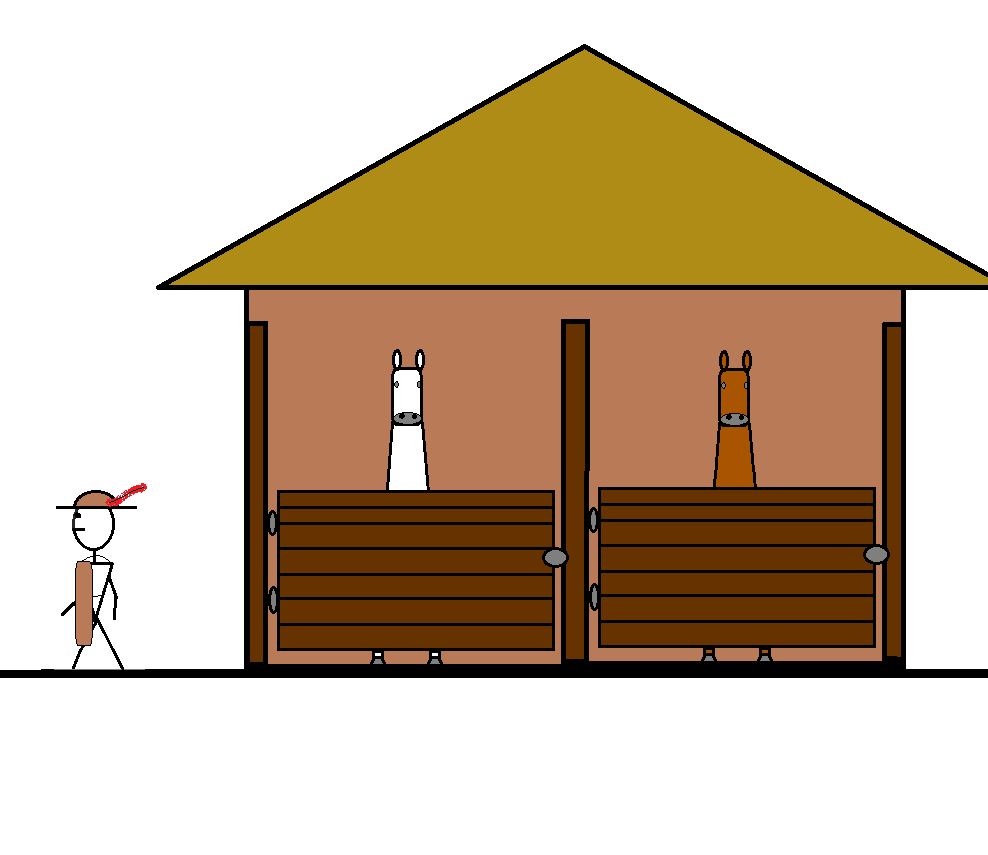 aspoň 3 hodiny, ale kôň ti zrýchli cestu na 2 hodiny a pridá 50 bodov.
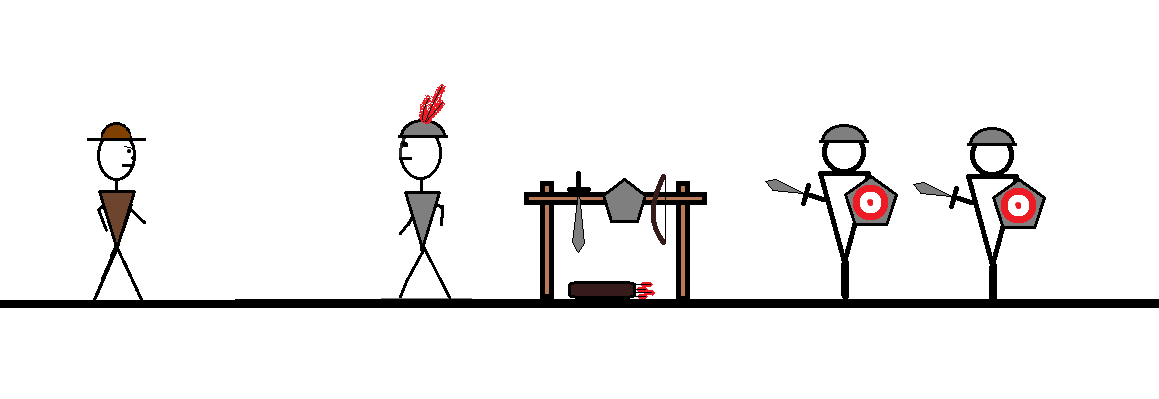 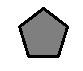 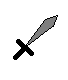 Ostáva: 3 hodiny
Body: 250
Ďalej
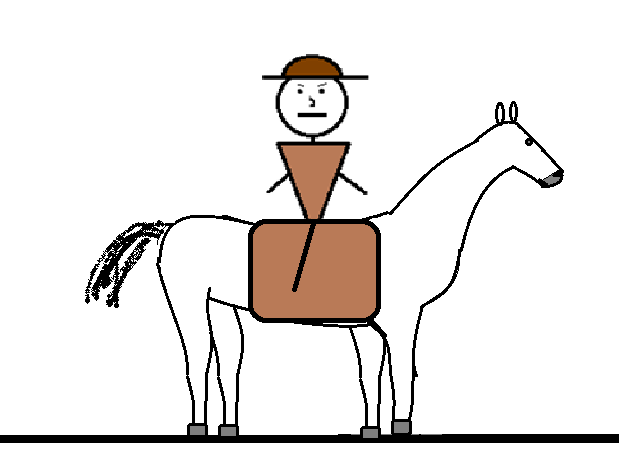 Už si sa pripravil, ako si mohol a nastal čas vydať sa na cestu.
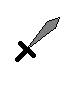 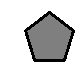 Už zďaleka si zbadal nepriateľský tábor. Zbadal si aj svoju milú.
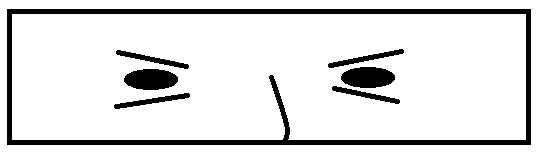 Ďalej
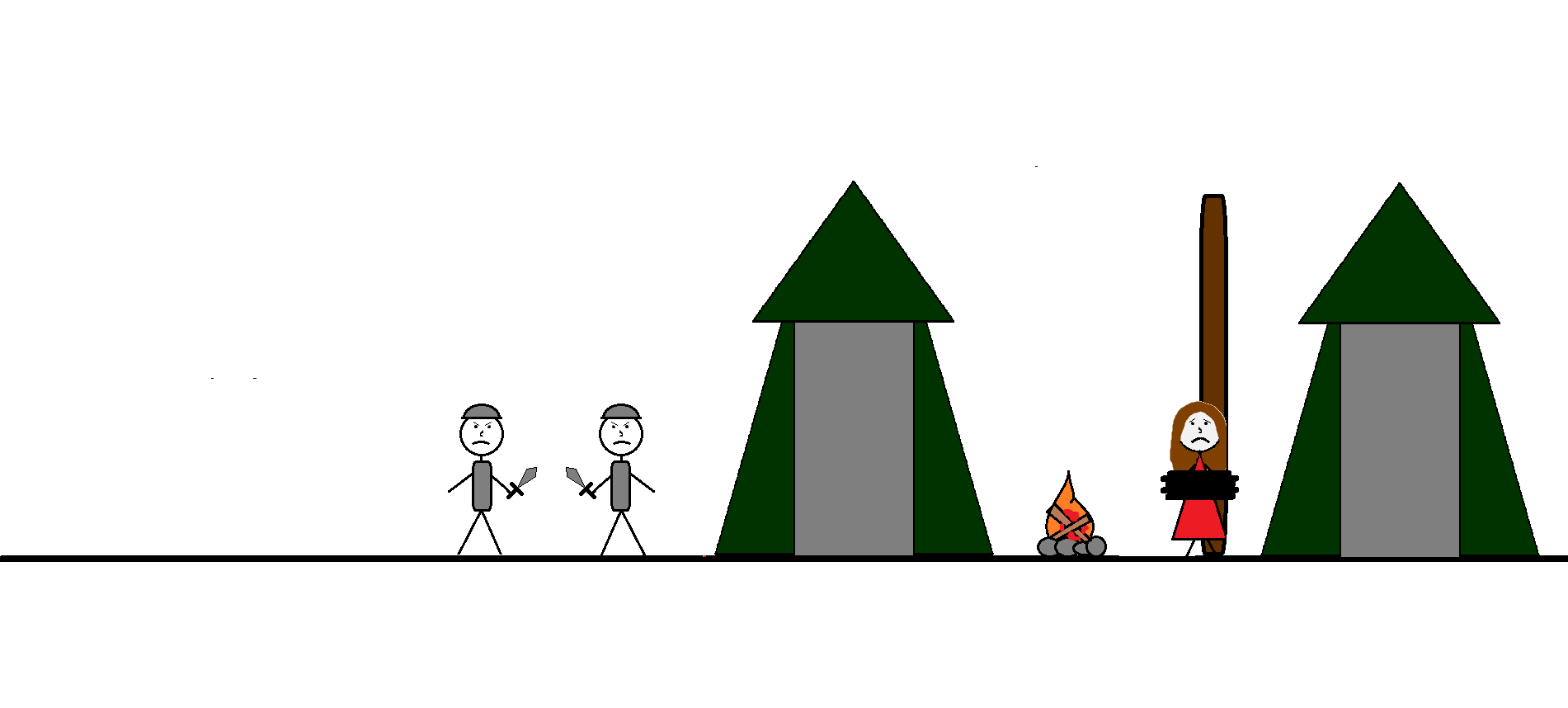 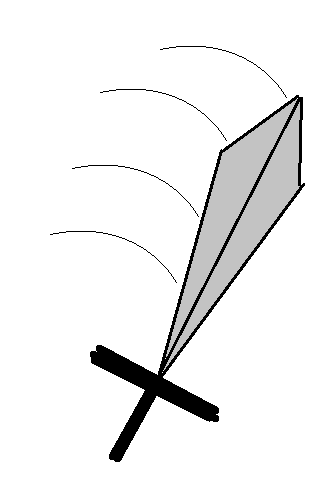 Bojoval si udatne a banditov si porazil.
Ďalej
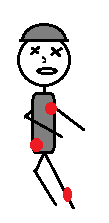 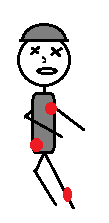 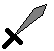 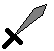 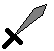 A zachránil si svoju milú, s ktorou ste sa šťastne vrátili domov. A obyvatelia si ťa vážili a boli ti vďační za to, že si ich zbavil banditov.
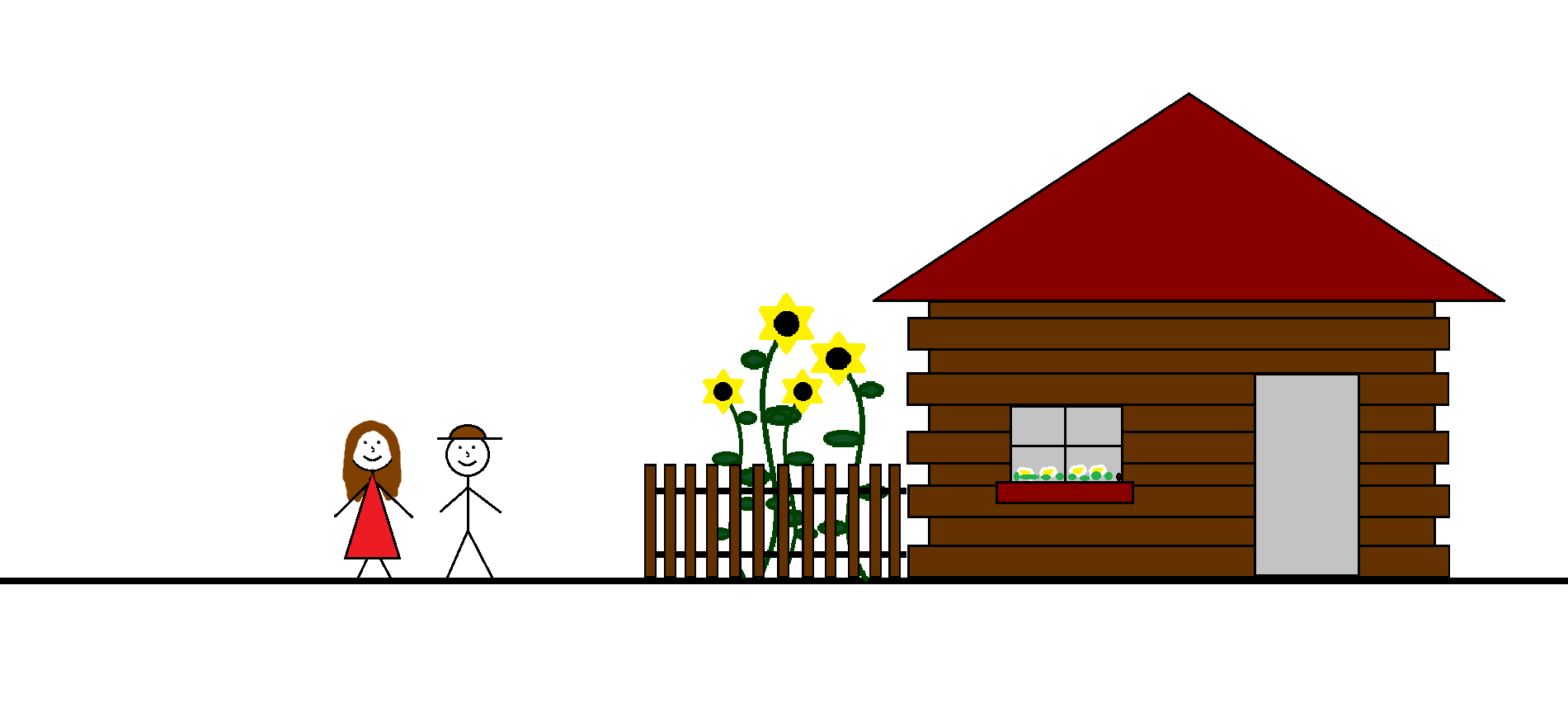 Koniec
Ostáva: 6 hodín
Body: 200
Ďalej
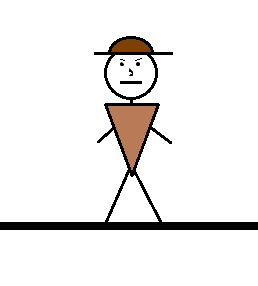 Už si sa pripravil, ako si mohol a nastal čas vydať sa na cestu.
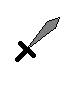 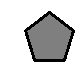 Už zďaleka si zbadal nepriateľský tábor. Zbadal si aj svoju milú.
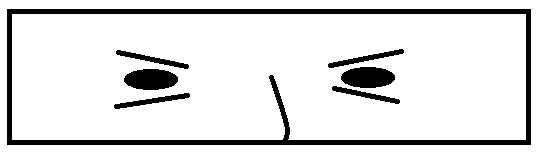 Ďalej
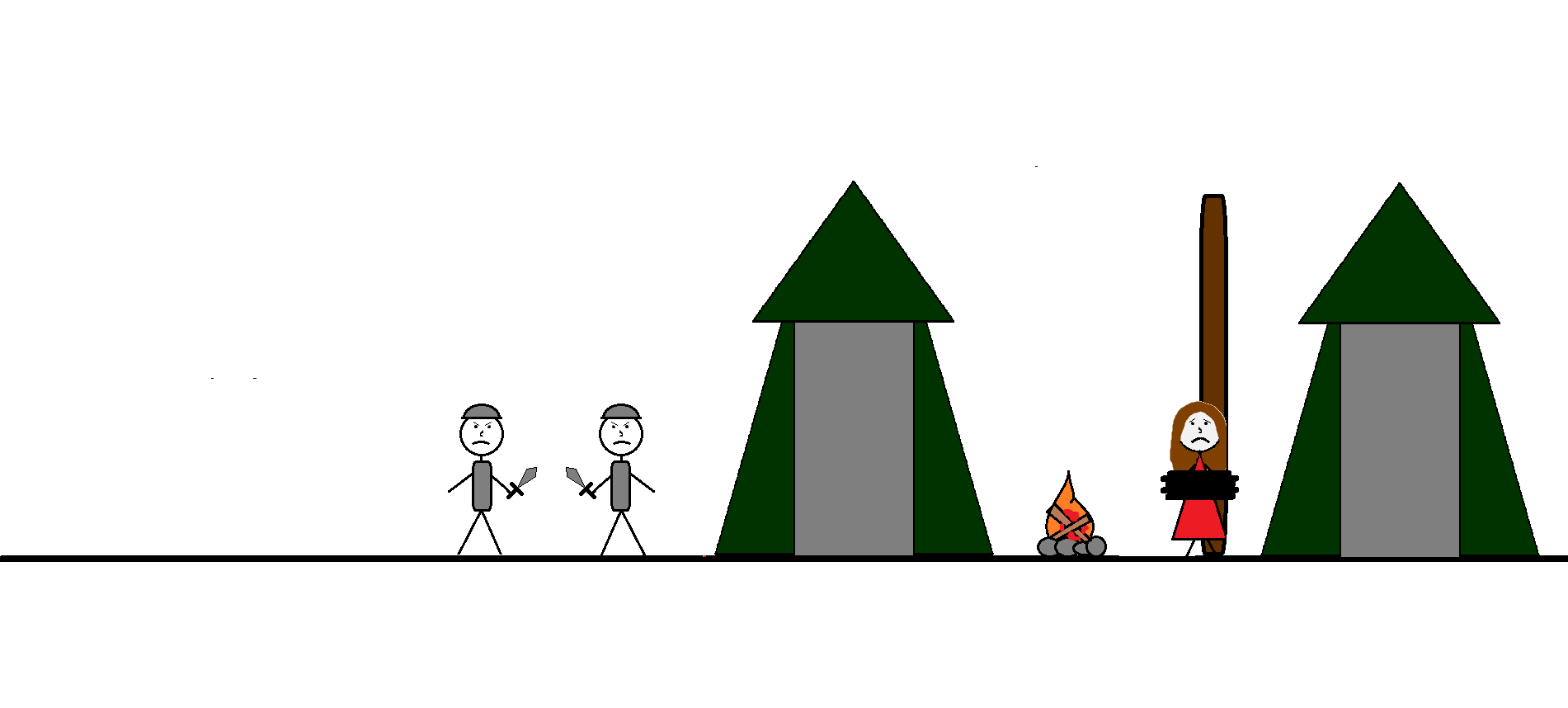 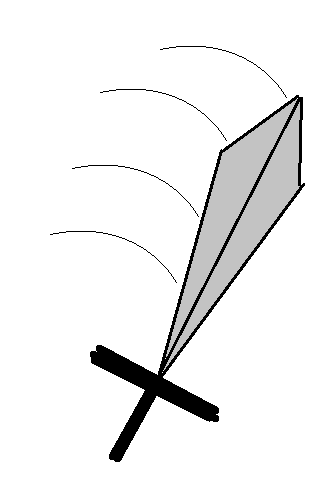 Bojoval si udatne a banditov si porazil.
Ďalej
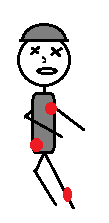 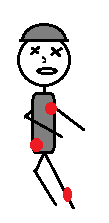 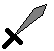 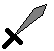 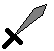 A zachránil si svoju milú, s ktorou ste sa šťastne vrátili domov. A obyvatelia si ťa vážili a boli ti vďační za to, že si ich zbavil banditov.
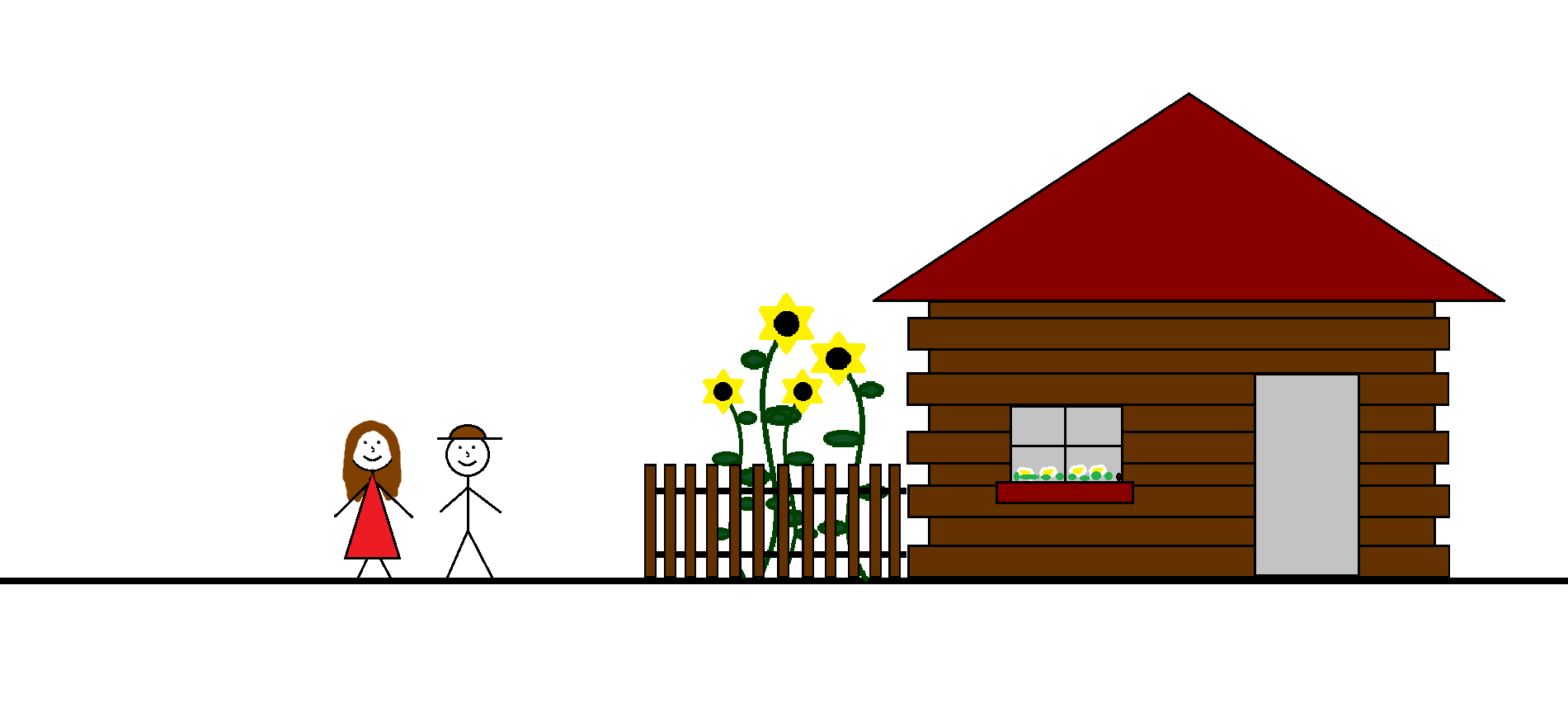 Koniec
Ostáva: 7 hodín
Body: 150
Cestou z mesta si sa ešte zastavil pri stajniach. Majiteľ sa  ponúkol, že ti požičia koňa, ak sa vysporiadaš s tými banditmi.
Nacvičenie jazdy ti potrvá
Beriem
Neberiem
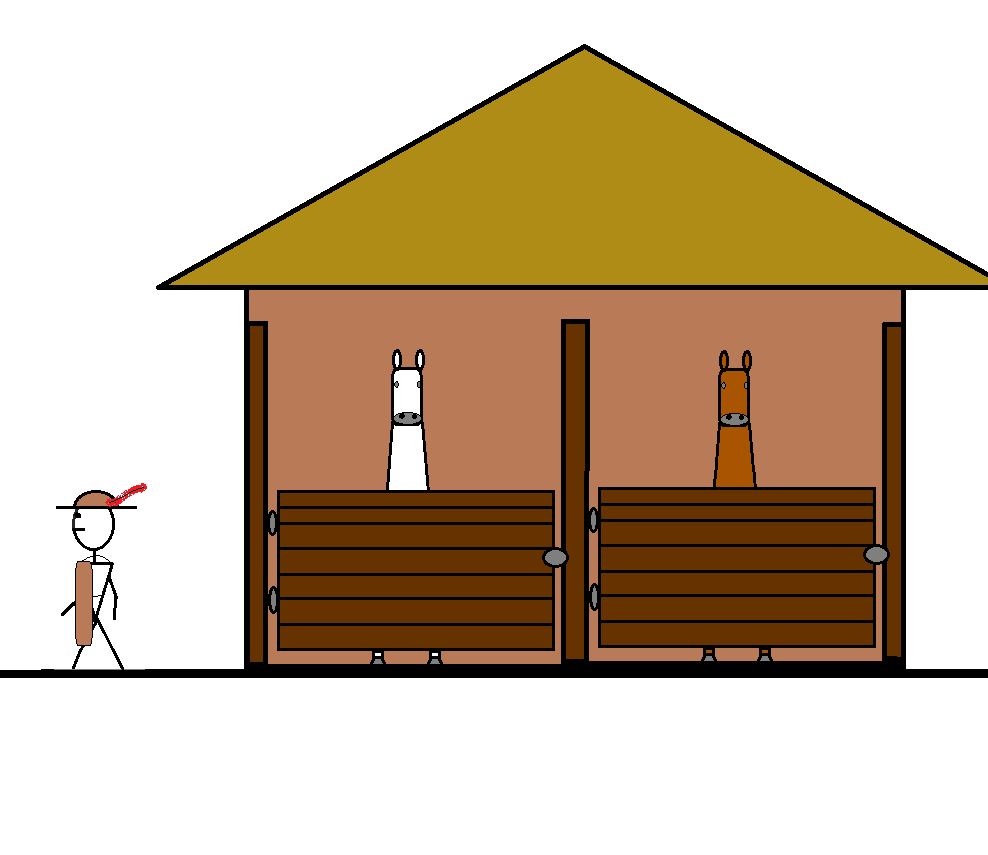 aspoň 3 hodiny, ale kôň ti zrýchli cestu na 2 hodiny a pridá 50 bodov.
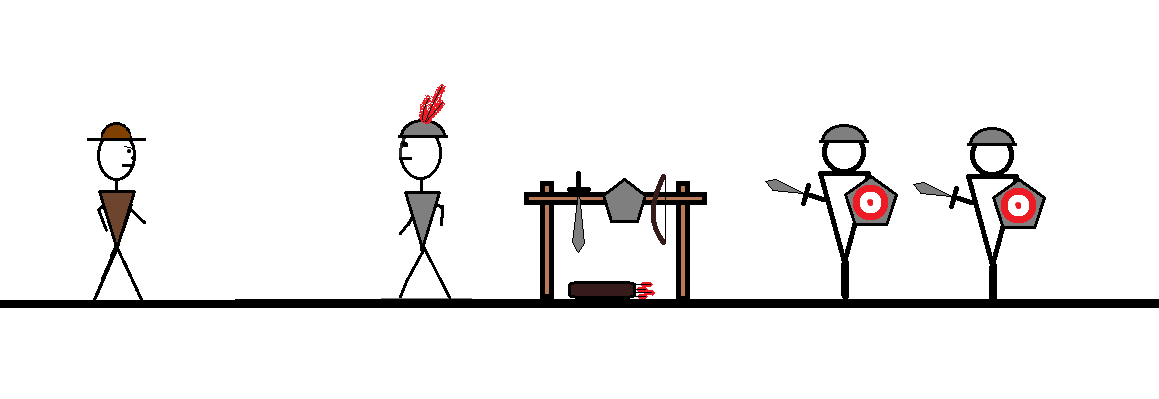 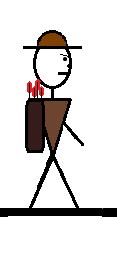 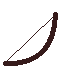 Ostáva: 4 hodiny
Body: 200
Ďalej
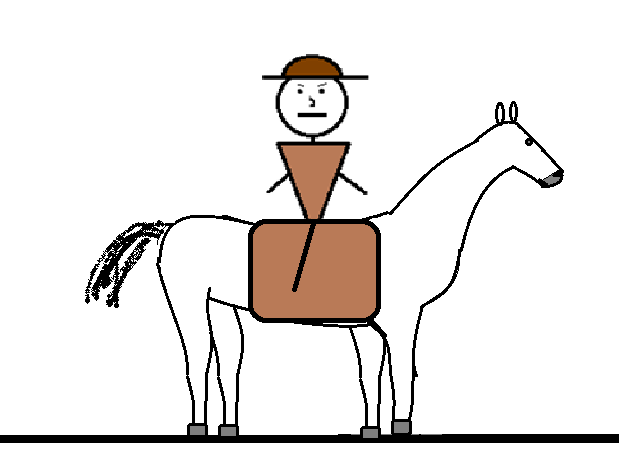 Už si sa pripravil, ako si mohol a nastal čas vydať sa na cestu.
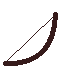 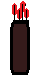 Už zďaleka si zbadal nepriateľský tábor. Zbadal si aj svoju milú.
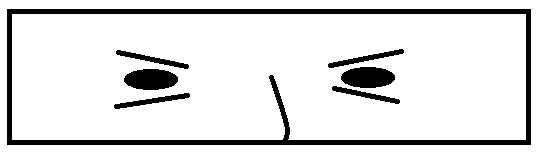 Ďalej
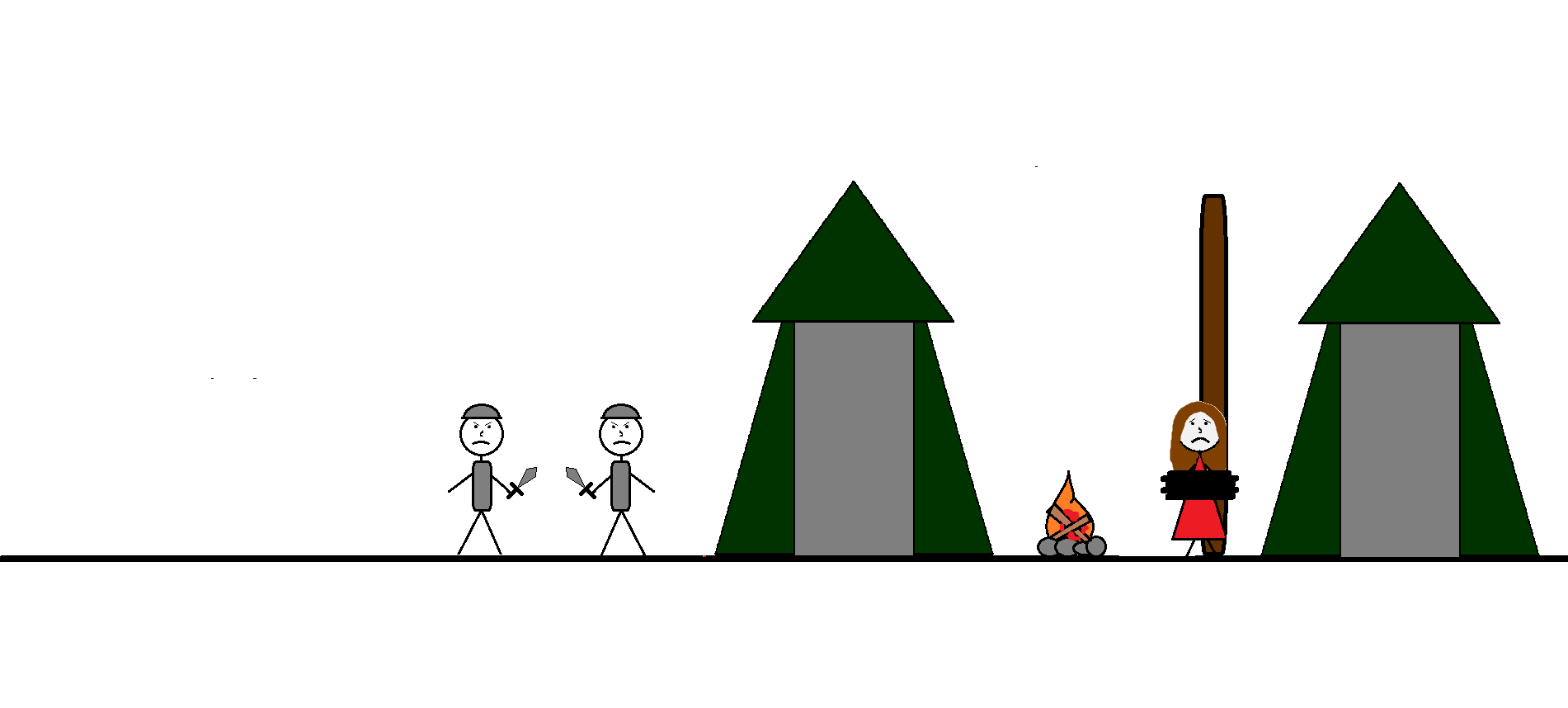 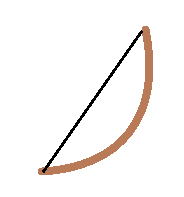 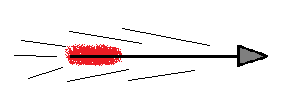 Bojoval si udatne a banditov si porazil.
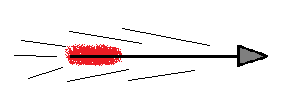 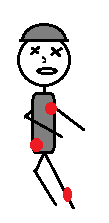 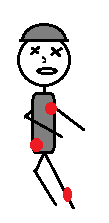 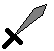 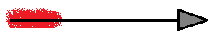 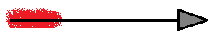 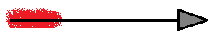 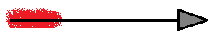 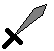 Ďalej
A zachránil si svoju milú, s ktorou ste sa šťastne vrátili domov. A obyvatelia si ťa vážili a boli ti vďační za to, že si ich zbavil banditov.
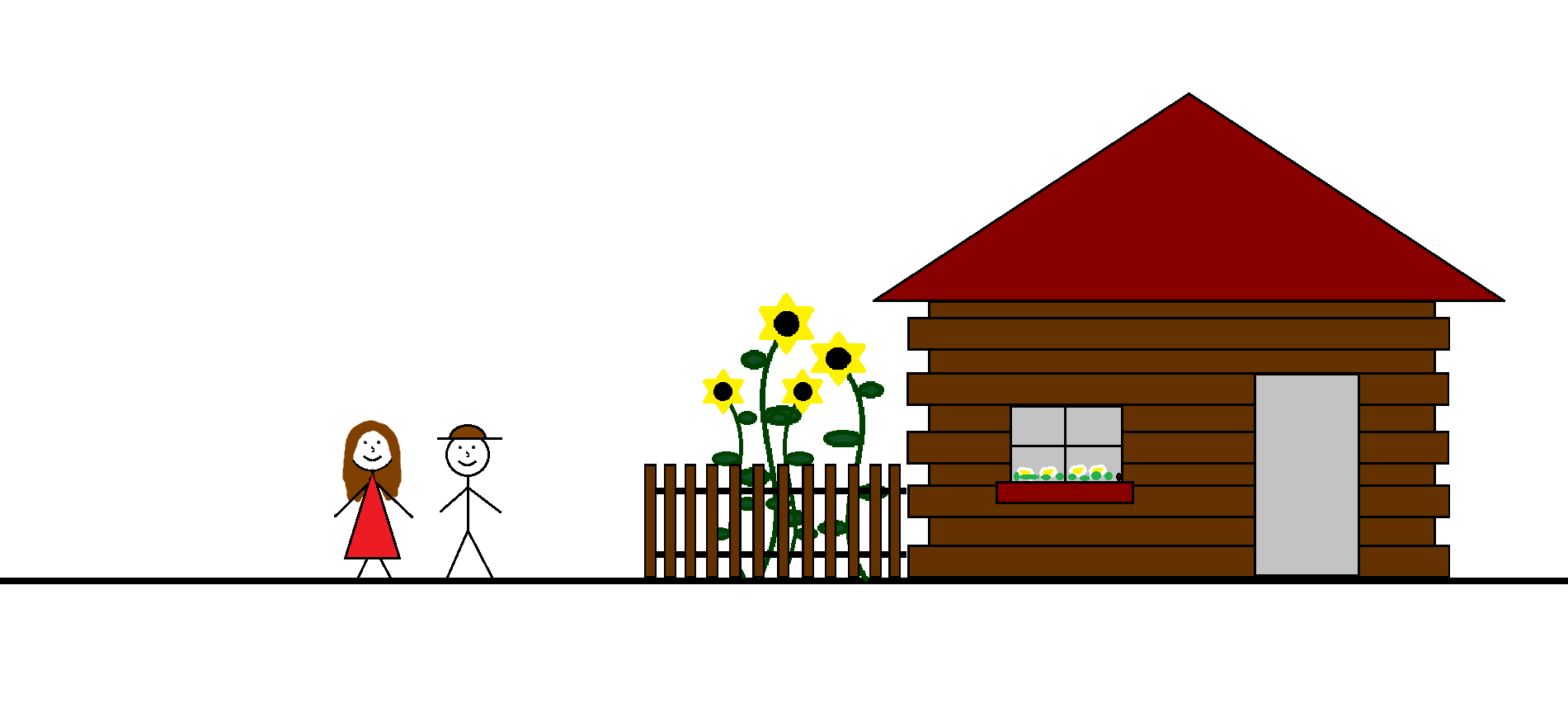 Koniec
Ostáva: 7 hodín
Body: 150
Ďalej
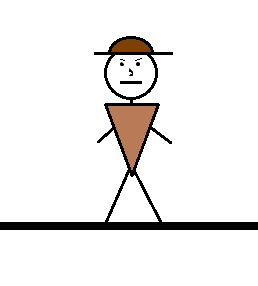 Už si sa pripravil, ako si mohol a nastal čas vydať sa na cestu.
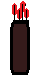 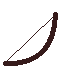 Už zďaleka si zbadal nepriateľský tábor. Zbadal si aj svoju milú.
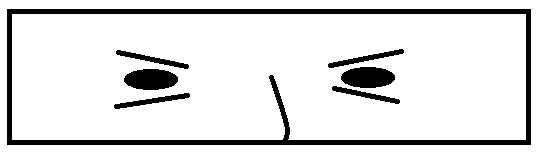 Ďalej
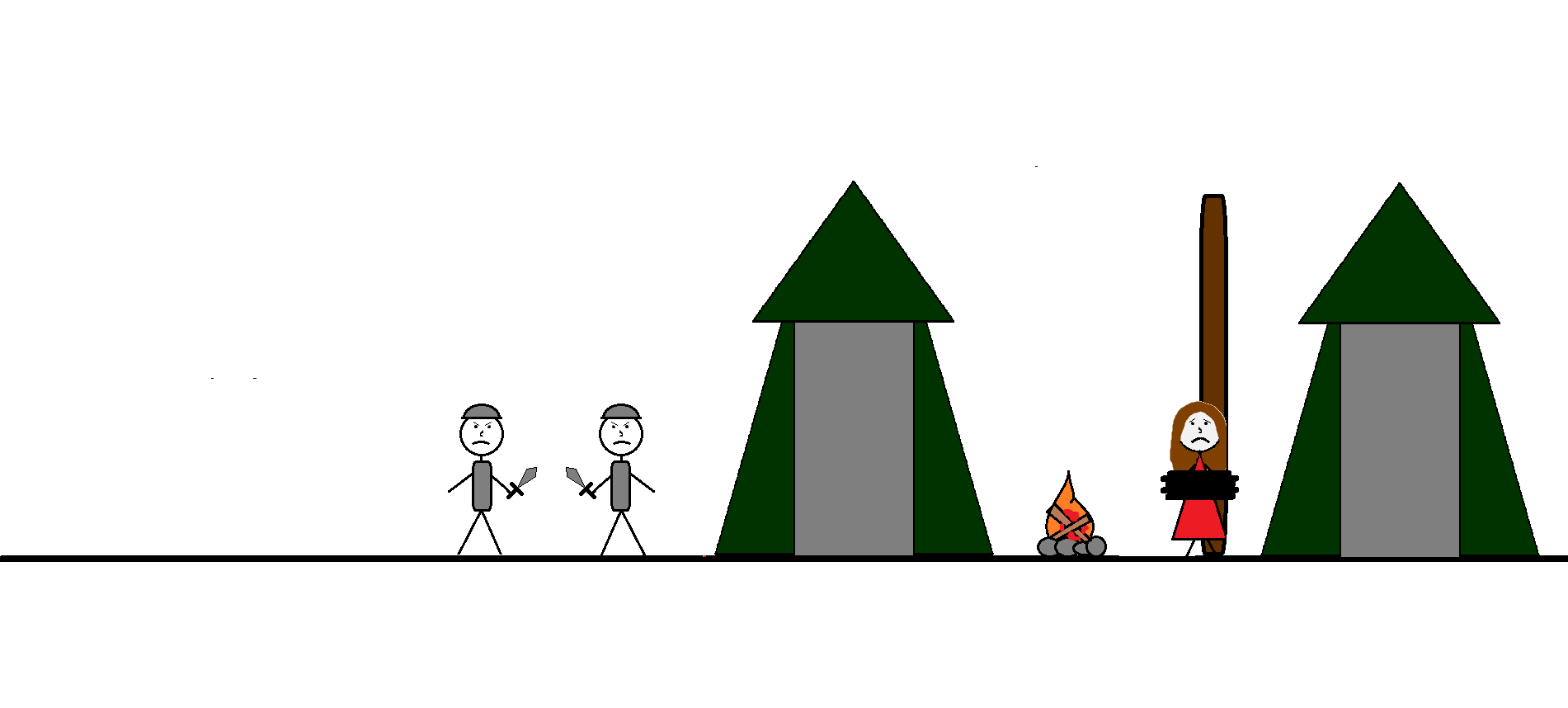 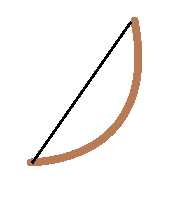 Koniec
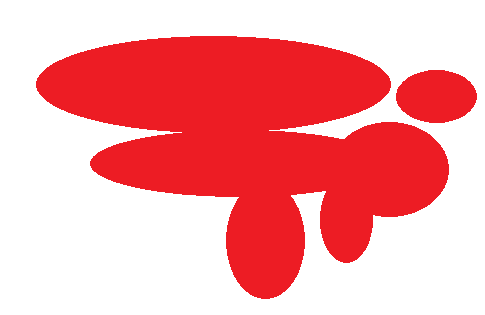 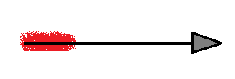 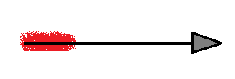 Bojoval si udatne ale banditov si nedokázal poraziť. Miestny obyvatelia ale na teba stále dodnes spomínajú ako na hrdinu.
Ostáva: 8 hodín
Body: 150
Cestou z mesta si sa ešte zastavil pri stajniach. Majiteľ sa  ponúkol, že ti požičia koňa, ak sa vysporiadaš s tými banditmi.
Nacvičenie jazdy ti potrvá
Beriem
Neberiem
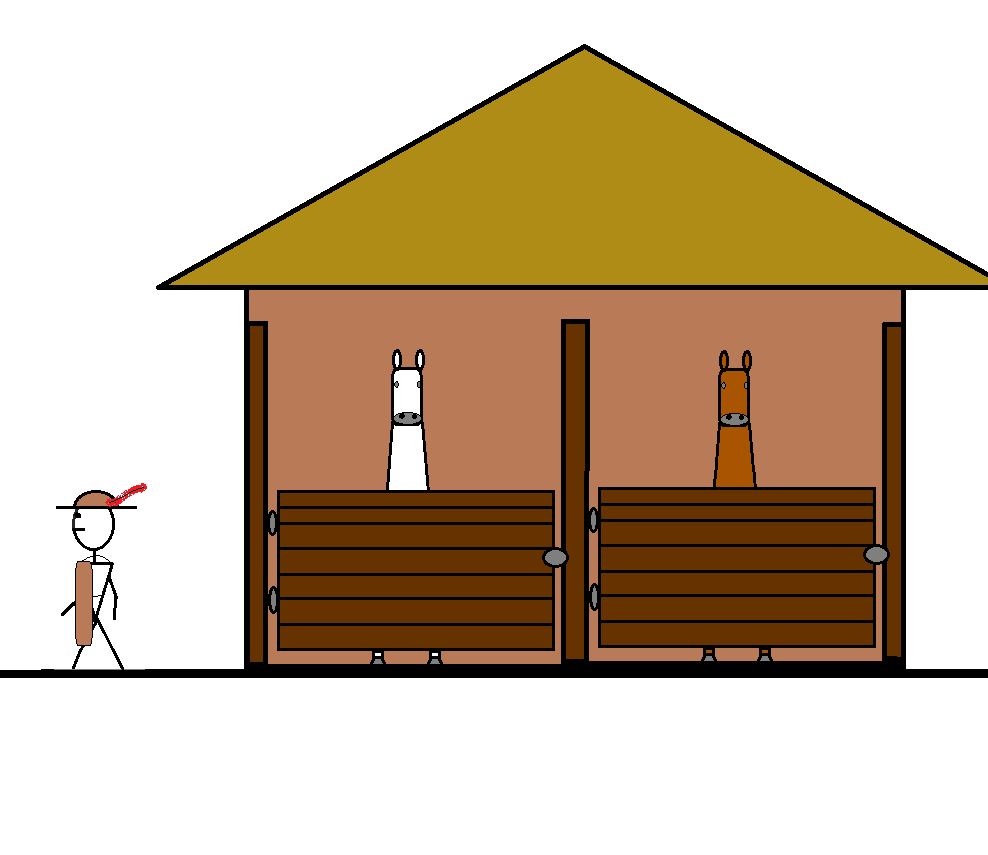 aspoň 3 hodiny, ale kôň ti zrýchli cestu na 2 hodiny a pridá 50 bodov.
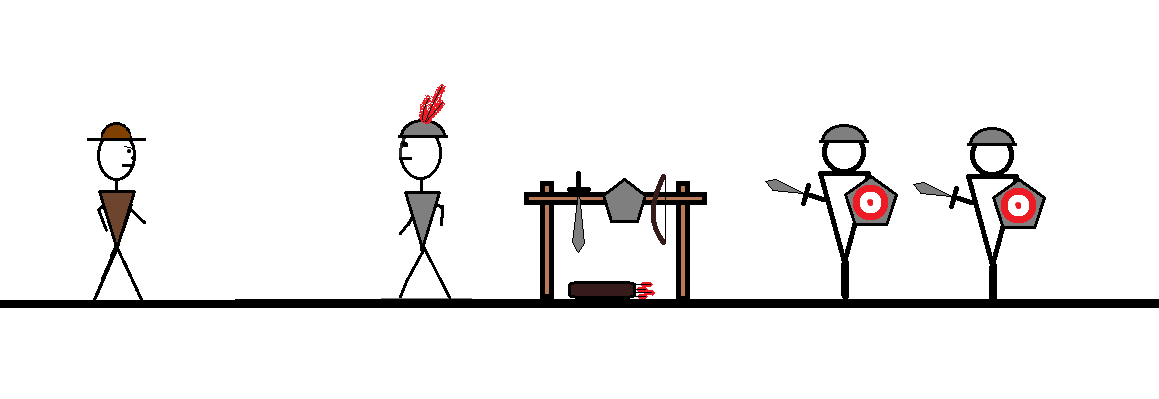 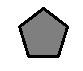 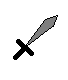 Ostáva: 5 hodín
Body: 200
Ďalej
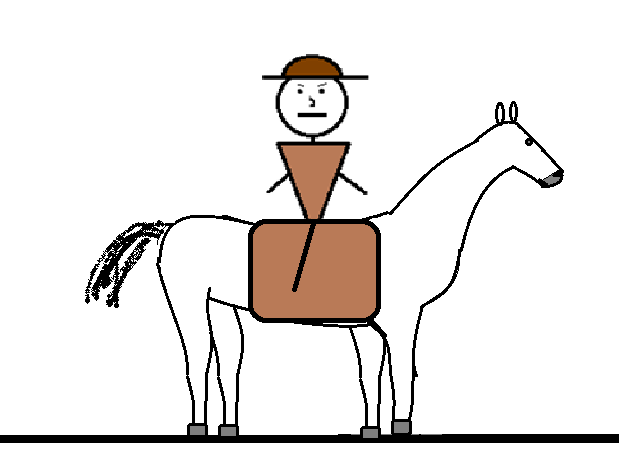 Už si sa pripravil, ako si mohol a nastal čas vydať sa na cestu.
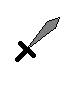 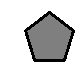 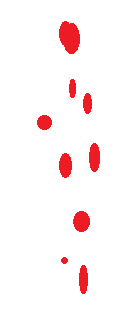 Už zďaleka si zbadal nepriateľský tábor. Zbadal si aj svoju milú.
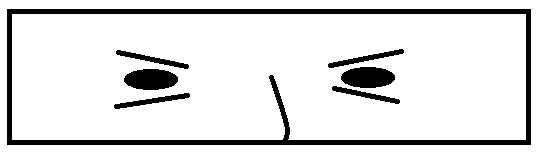 Ďalej
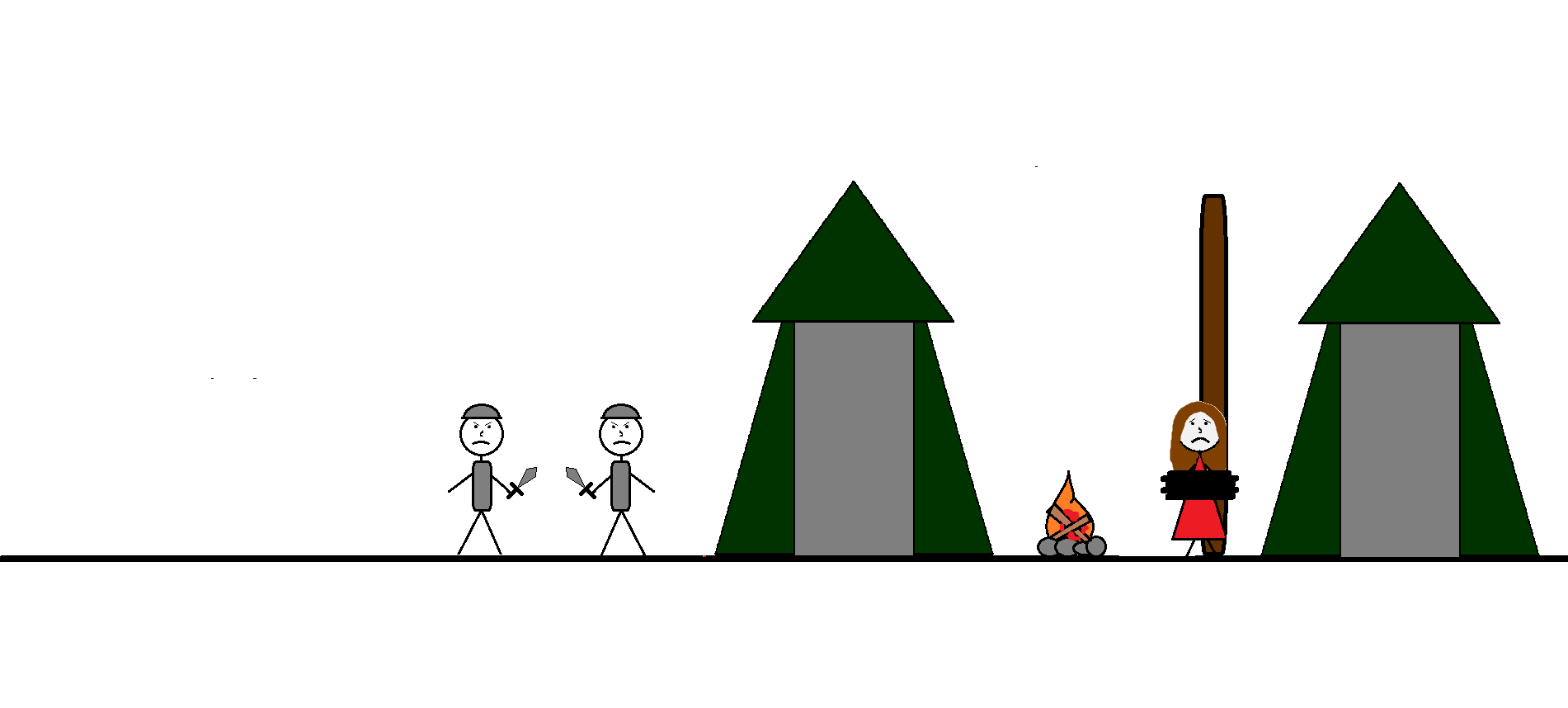 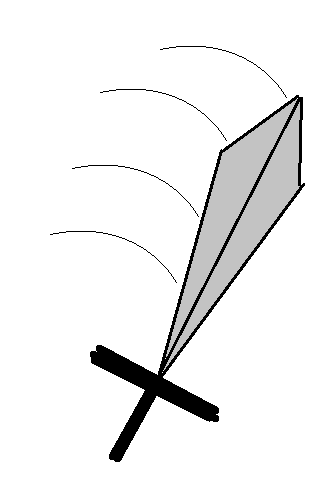 Bojoval si udatne a banditov si porazil.
Ďalej
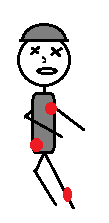 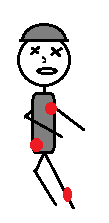 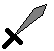 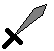 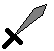 A zachránil si svoju milú, s ktorou ste sa šťastne vrátili domov. A obyvatelia si ťa vážili a boli ti vďační za to, že si ich zbavil banditov.
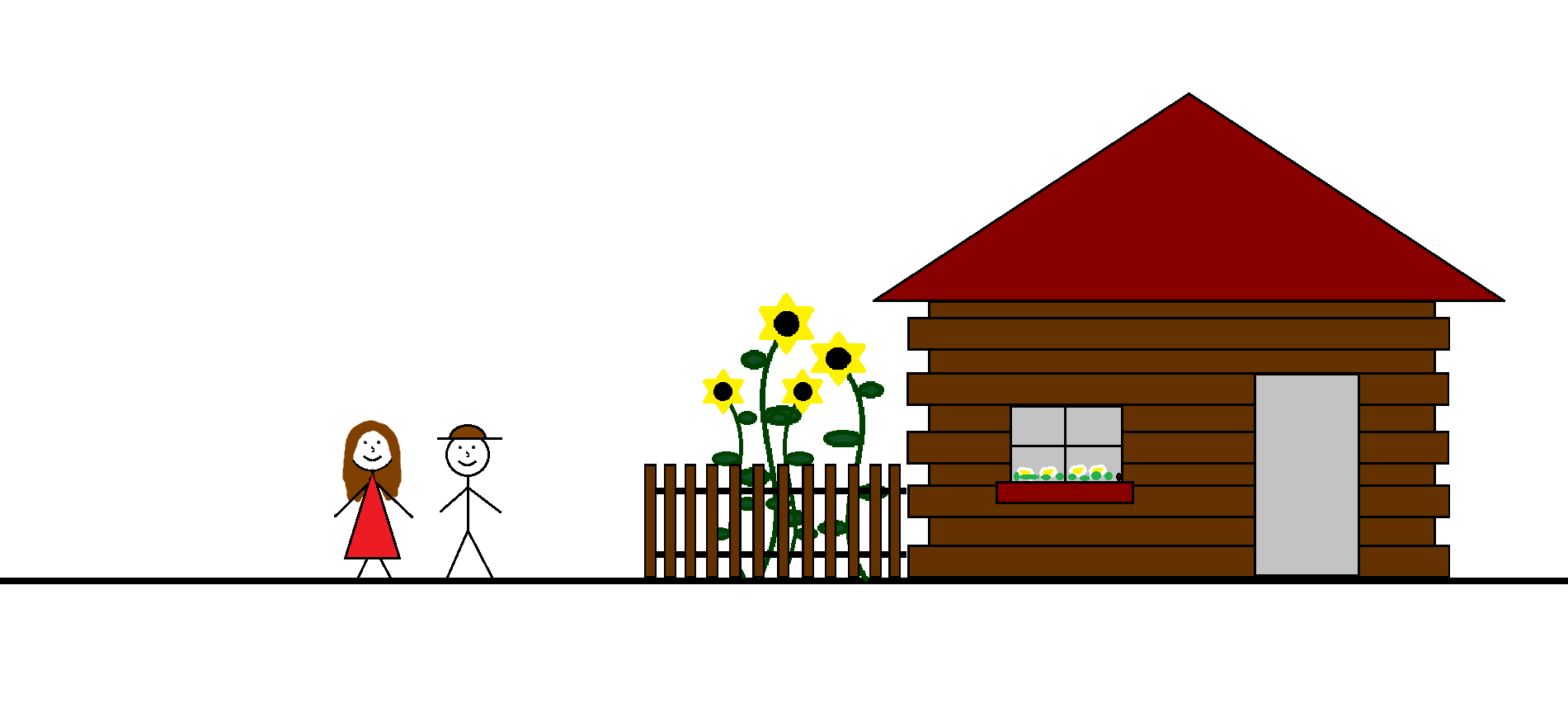 Koniec
Ostáva: 8 hodín
Body: 150
Ďalej
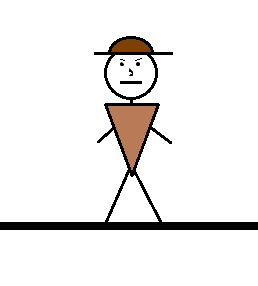 Už si sa pripravil, ako si mohol a nastal čas vydať sa na cestu.
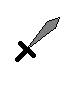 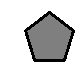 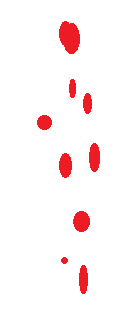 Už zďaleka si zbadal nepriateľský tábor. Zbadal si aj svoju milú.
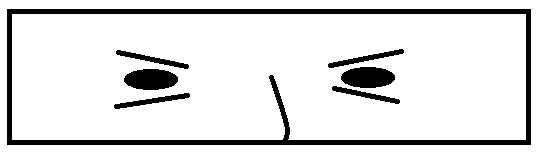 Ďalej
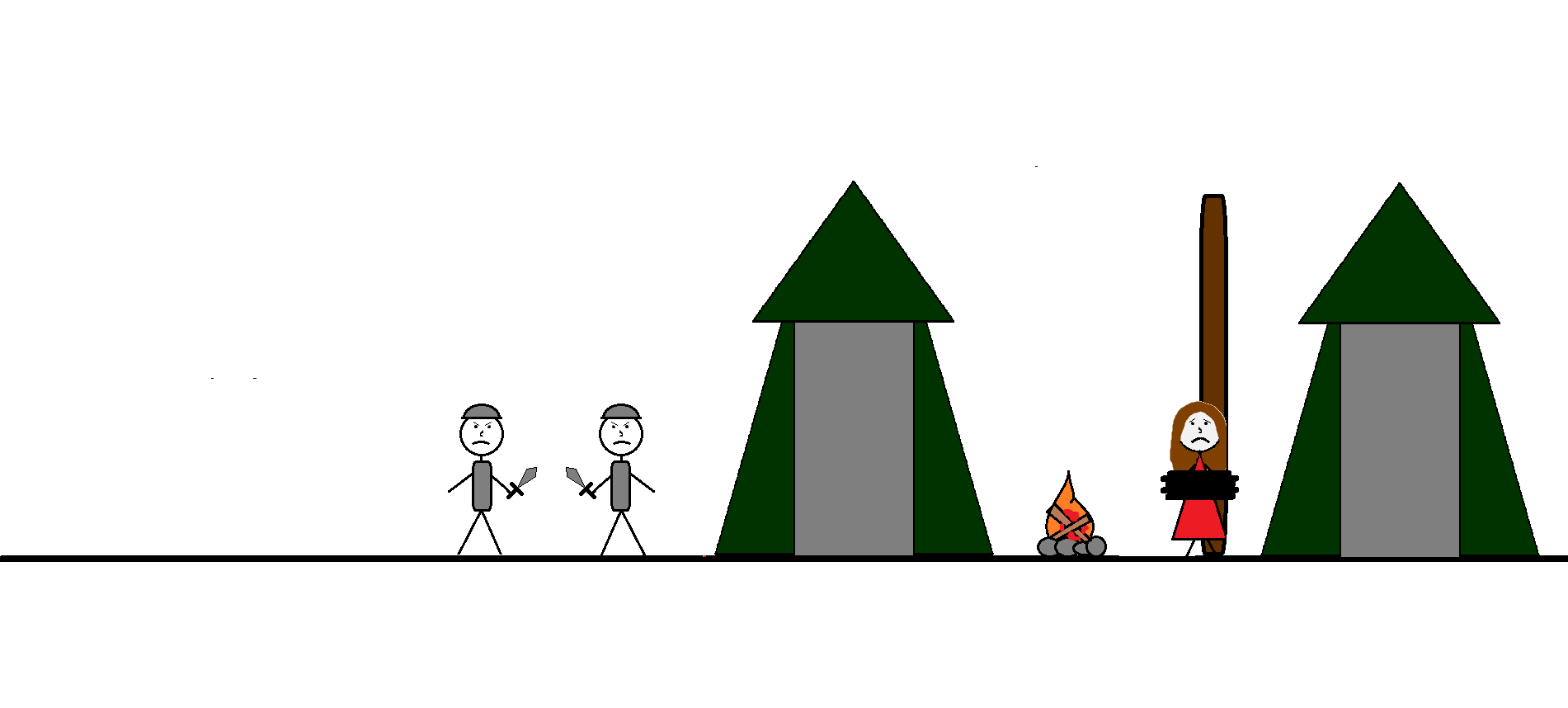 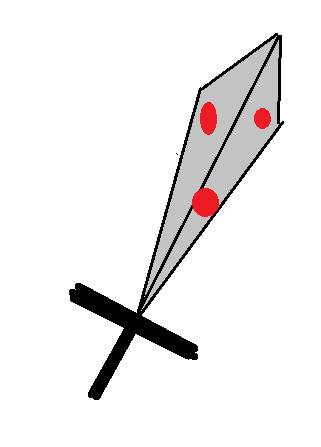 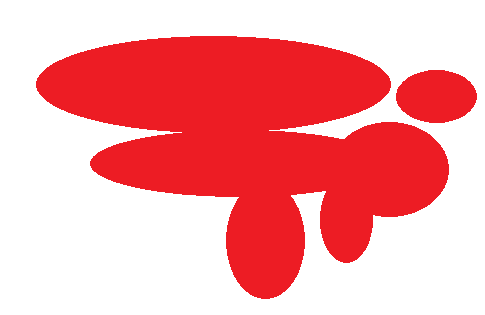 Bojoval si udatne ale banditov si nedokázal poraziť. Miestny obyvatelia ale na teba stále dodnes spomínajú ako na hrdinu.
Koniec
Ostáva: 9 hodín
Body: 100
Cestou z mesta si sa ešte zastavil pri stajniach. Majiteľ sa  ponúkol, že ti požičia koňa, ak sa vysporiadaš s tými banditmi.
Nacvičenie jazdy ti potrvá
Beriem
Neberiem
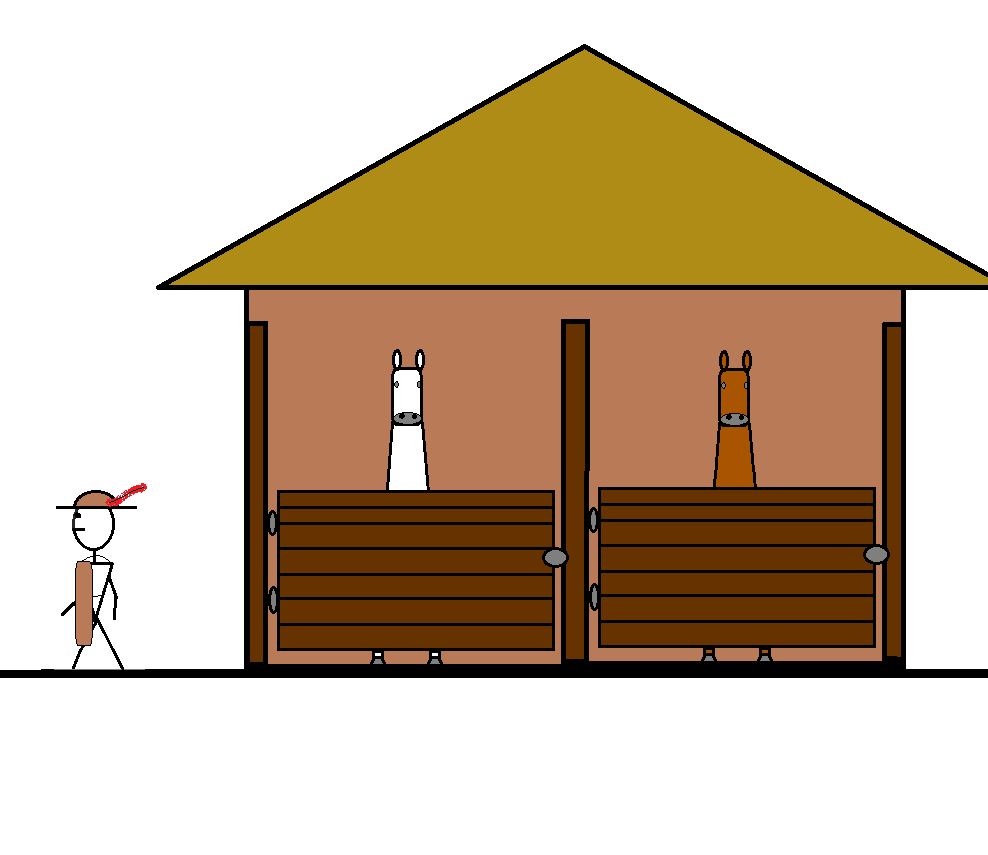 aspoň 3 hodiny, ale kôň ti zrýchli cestu na 2 hodiny a pridá 50 bodov.
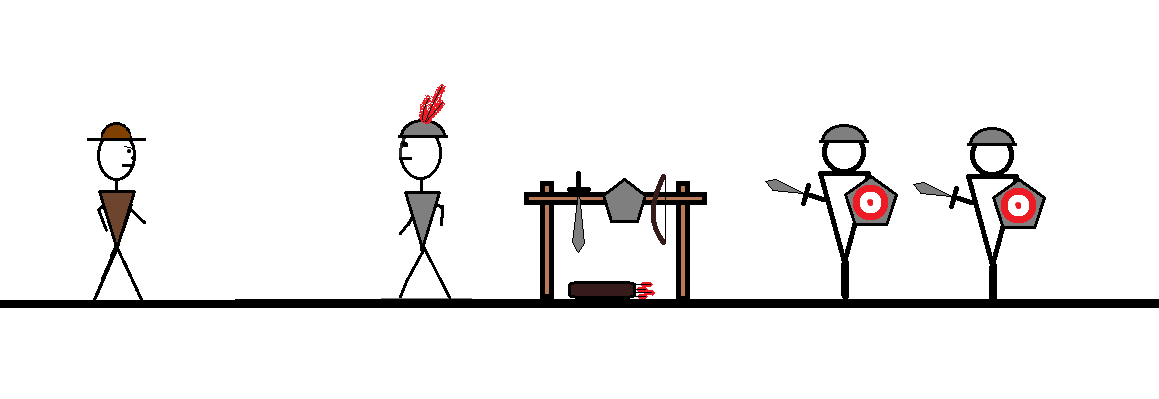 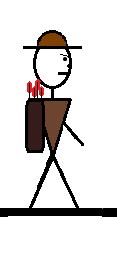 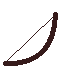 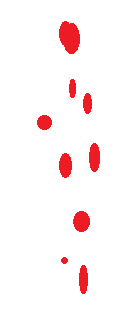 Ostáva: 4 hodiny
Body: 200
Ďalej
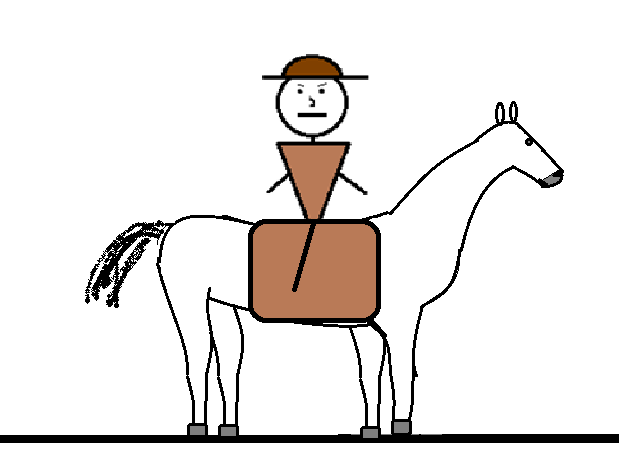 Už si sa pripravil, ako si mohol a nastal čas vydať sa na cestu.
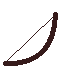 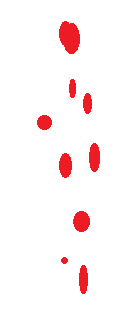 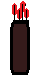 Už zďaleka si zbadal nepriateľský tábor. Zbadal si aj svoju milú.
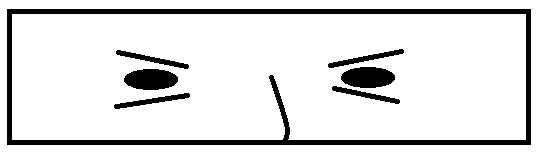 Ďalej
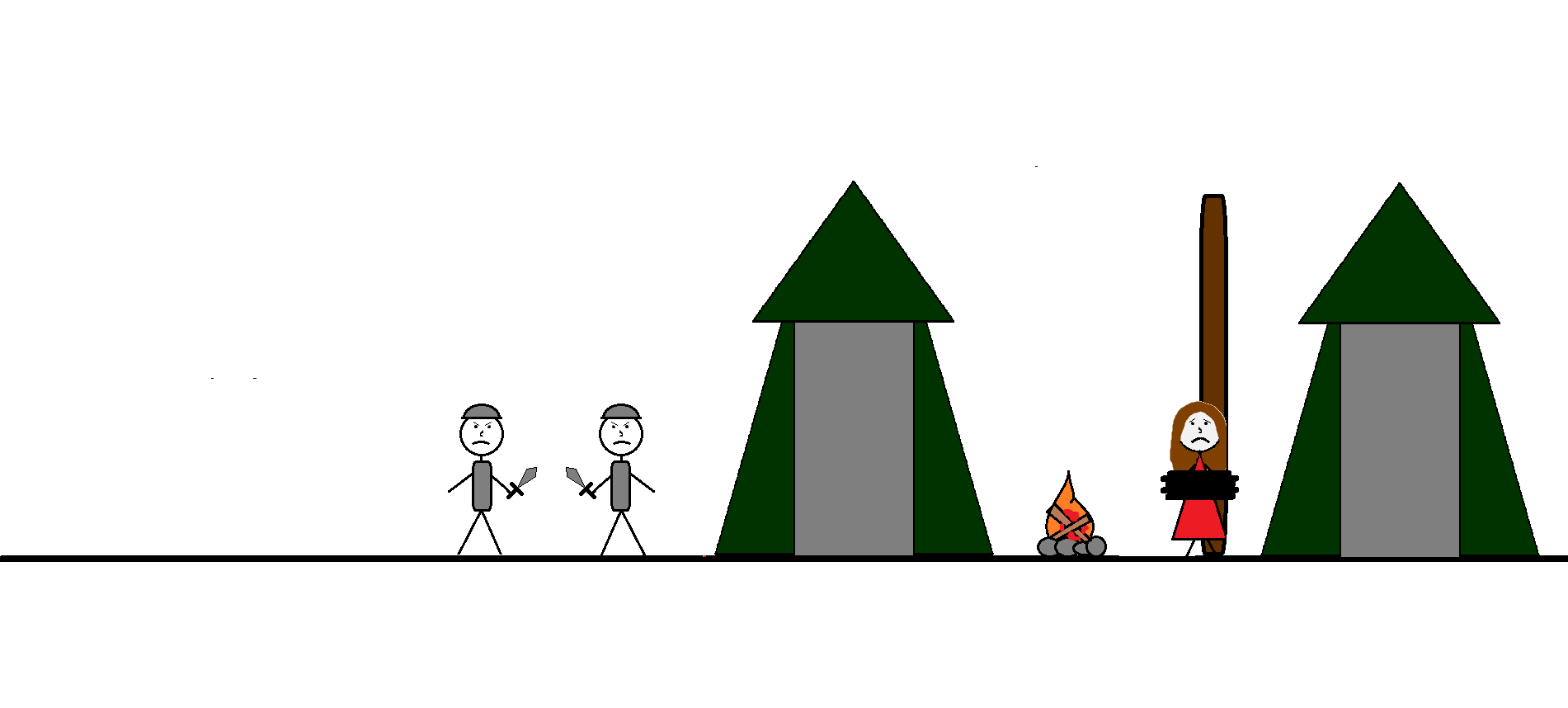 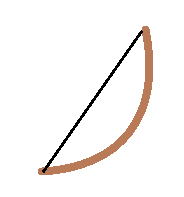 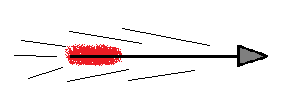 Bojoval si udatne a banditov si porazil.
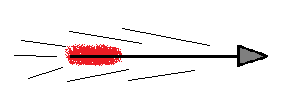 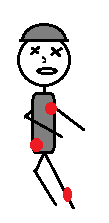 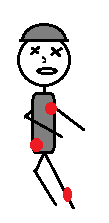 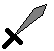 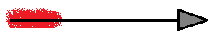 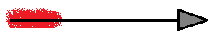 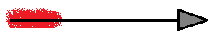 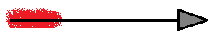 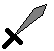 Ďalej
A zachránil si svoju milú, s ktorou ste sa šťastne vrátili domov. A obyvatelia si ťa vážili a boli ti vďační za to, že si ich zbavil banditov.
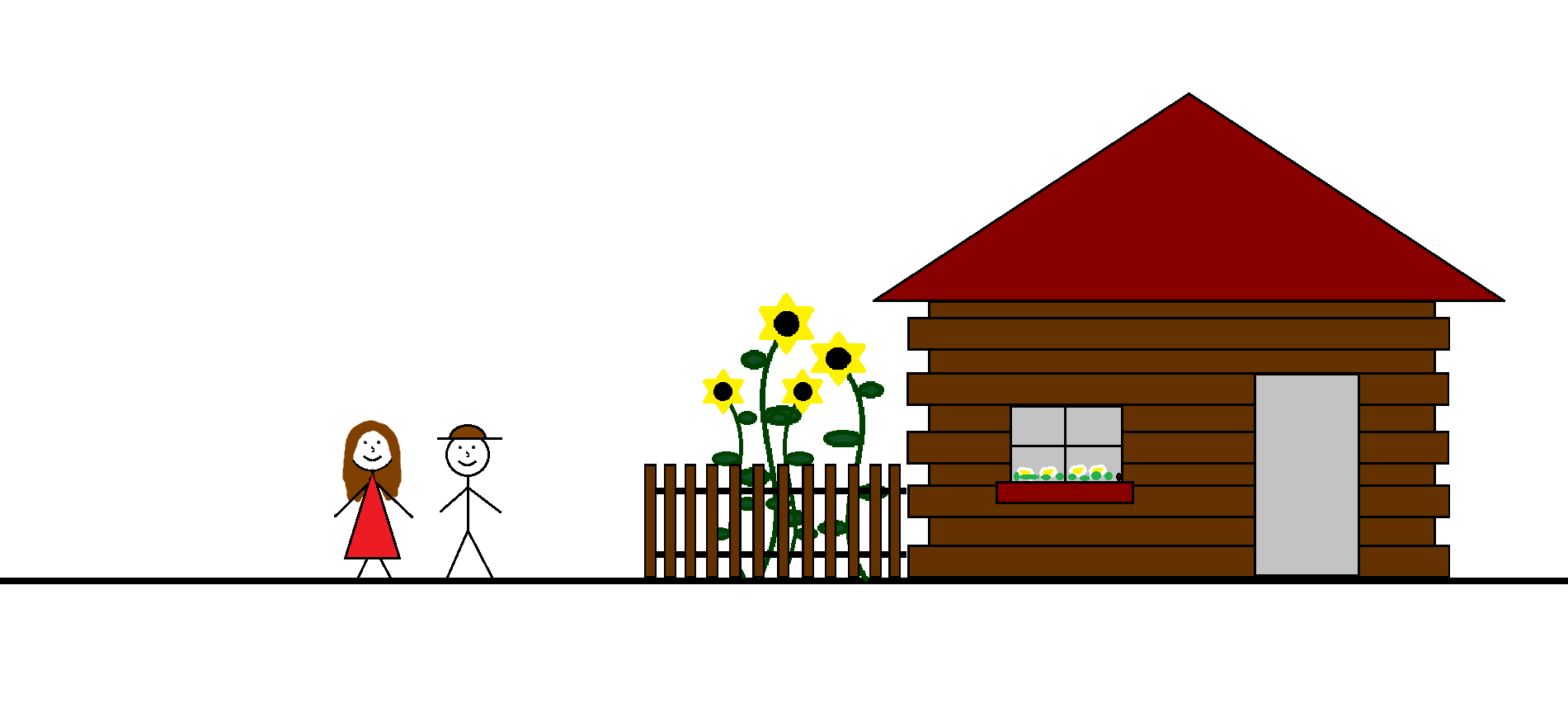 Koniec
Ostáva: 9 hodín
Body: 100
Ďalej
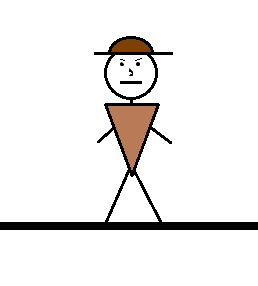 Už si sa pripravil, ako si mohol a nastal čas vydať sa na cestu.
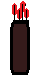 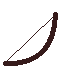 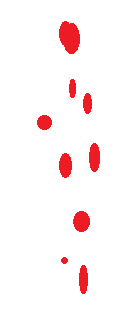 Už zďaleka si zbadal nepriateľský tábor. Zbadal si aj svoju milú.
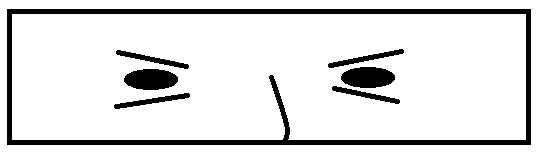 Ďalej
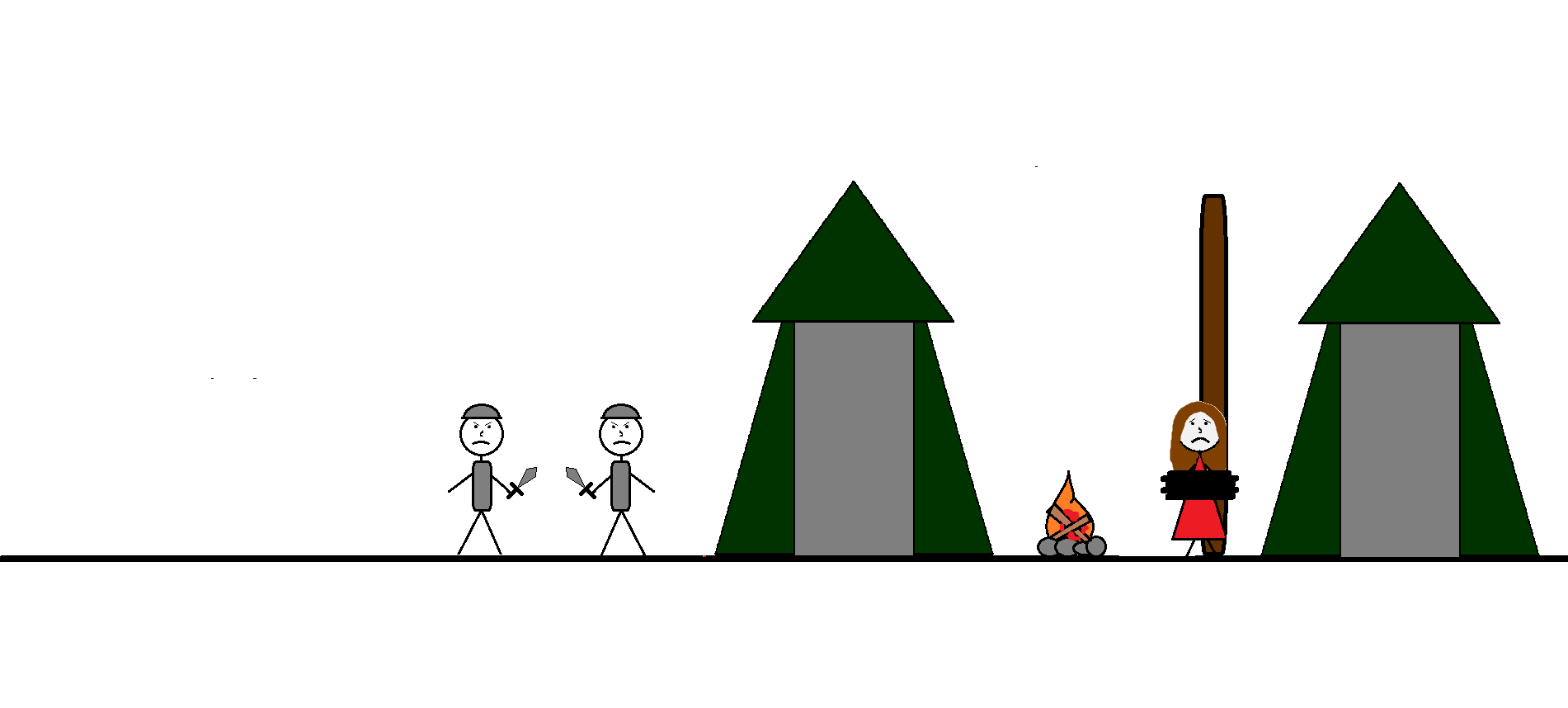 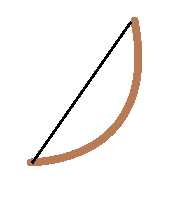 Koniec
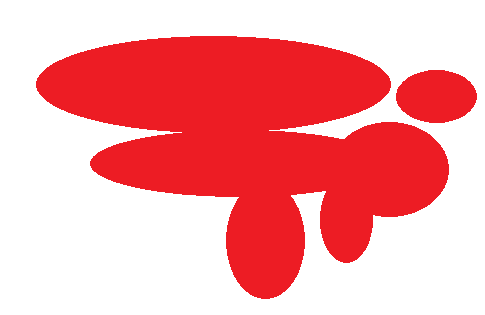 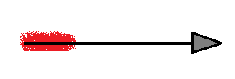 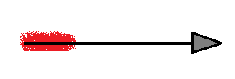 Bojoval si udatne ale banditov si nedokázal poraziť. Miestny obyvatelia ale na teba stále dodnes spomínajú ako na hrdinu.
Ostáva: 4 hodiny
Body: 250
Cestou z mesta si sa ešte zastavil pri stajniach. Majiteľ sa  ponúkol, že ti požičia koňa, ak sa vysporiadaš s tými banditmi.
Nacvičenie jazdy ti potrvá
Beriem
Neberiem
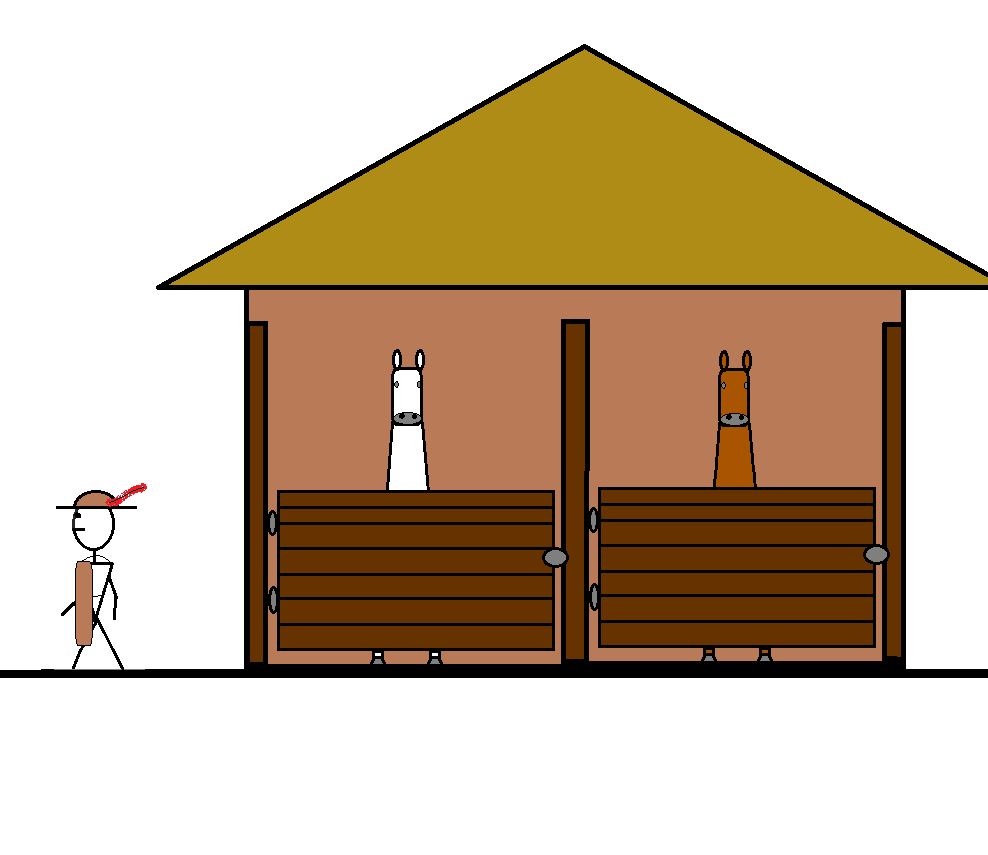 aspoň 3 hodiny, ale kôň ti zrýchli cestu na 2 hodiny a pridá 50 bodov.
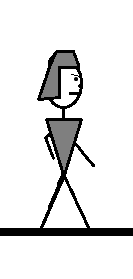 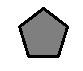 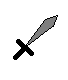 Ostáva: 1 hodina
Body: 300
Ďalej
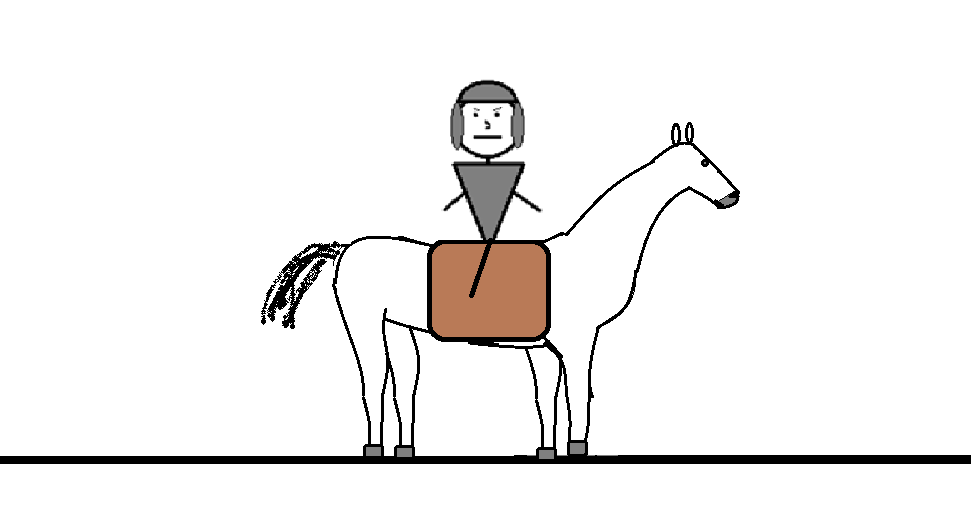 Už si sa pripravil, ako si mohol a nastal čas vydať sa na cestu.
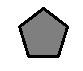 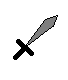 Už zďaleka si zbadal nepriateľský tábor. Ale tvoja milá tam už žiaľ nebola.
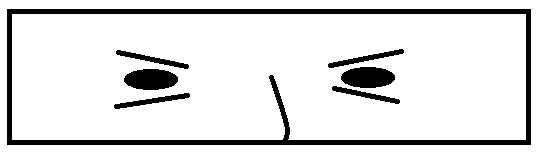 Ďalej
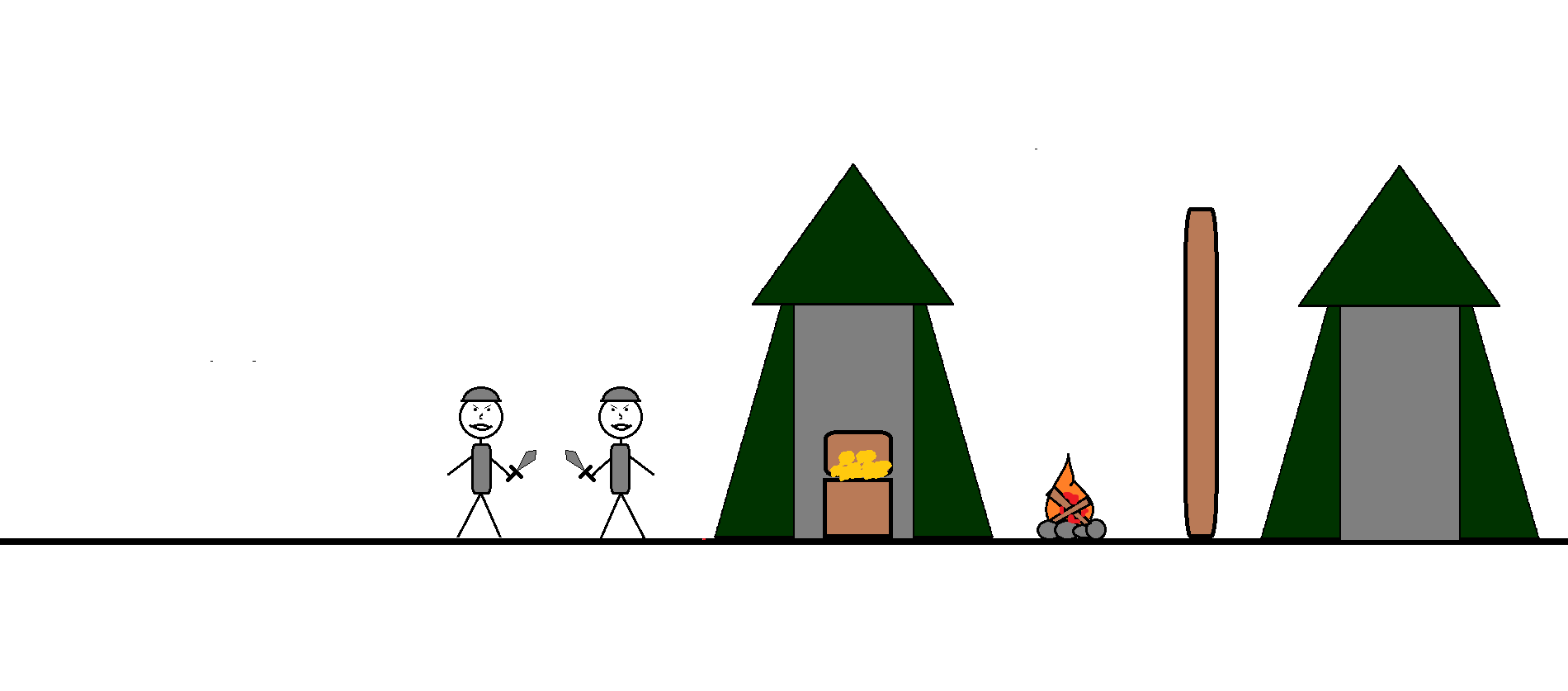 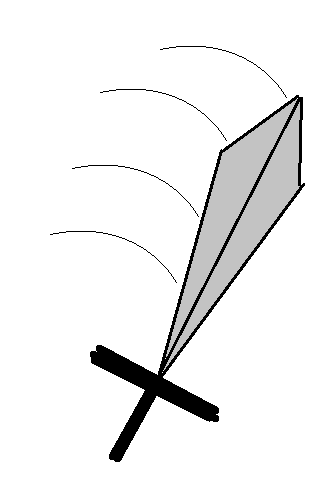 Bojoval si udatne a banditov si porazil.
Ďalej
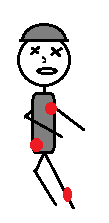 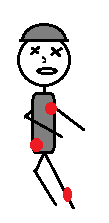 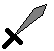 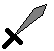 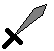 Bohužiaľ, tvoju milú si už nikdy nenašiel. Ale obyvatelia si ťa vážili a boli ti vďační za to, že si ich zbavil banditov.
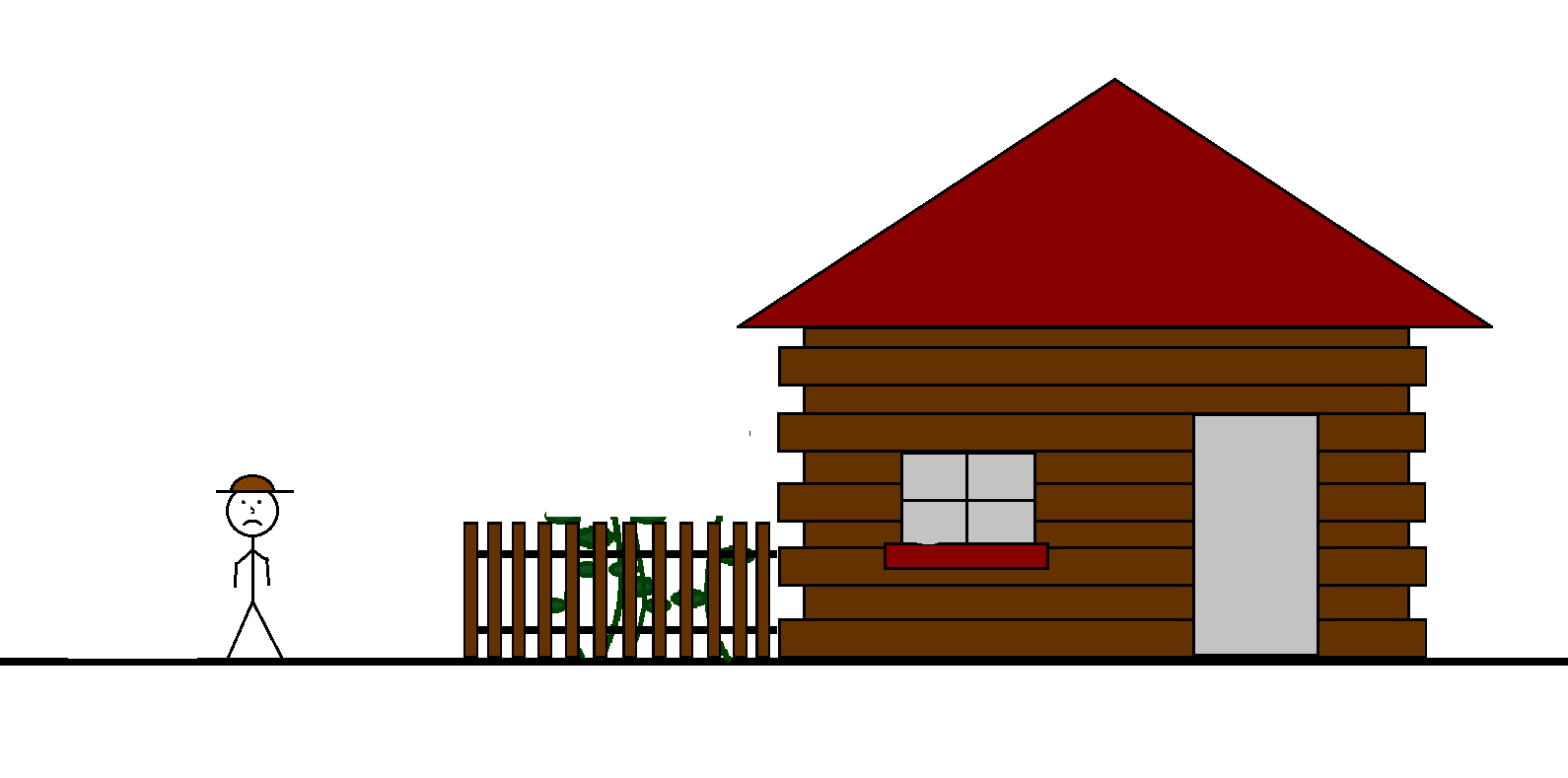 Koniec
Ostáva: 4 hodiny
Body: 250
Ďalej
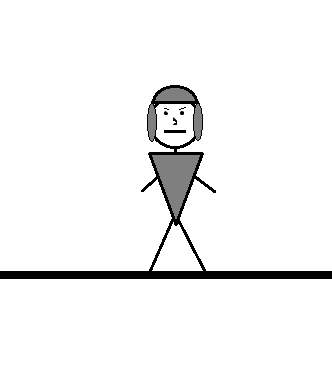 Už si sa pripravil, ako si mohol a nastal čas vydať sa na cestu.
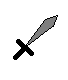 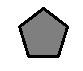 Už zďaleka si zbadal nepriateľský tábor. Zbadal si aj svoju milú.
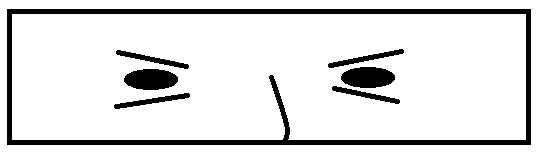 Ďalej
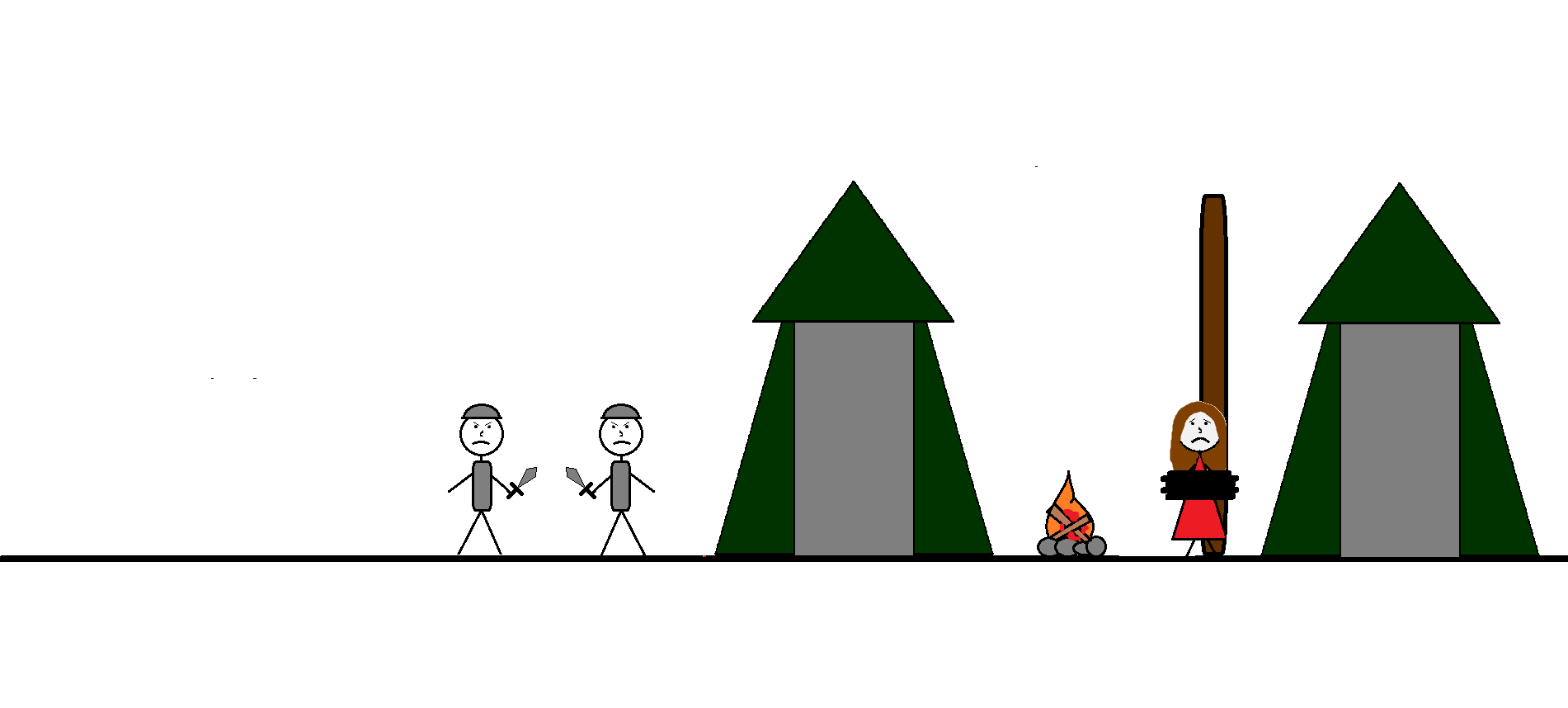 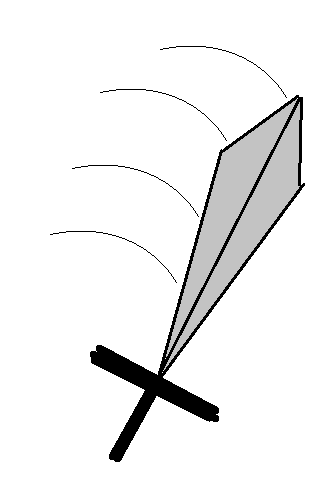 Bojoval si udatne a banditov si porazil.
Ďalej
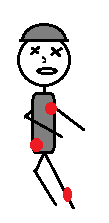 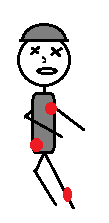 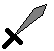 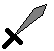 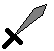 A zachránil si svoju milú, s ktorou ste sa šťastne vrátili domov. A obyvatelia si ťa vážili a boli ti vďační za to, že si ich zbavil banditov.
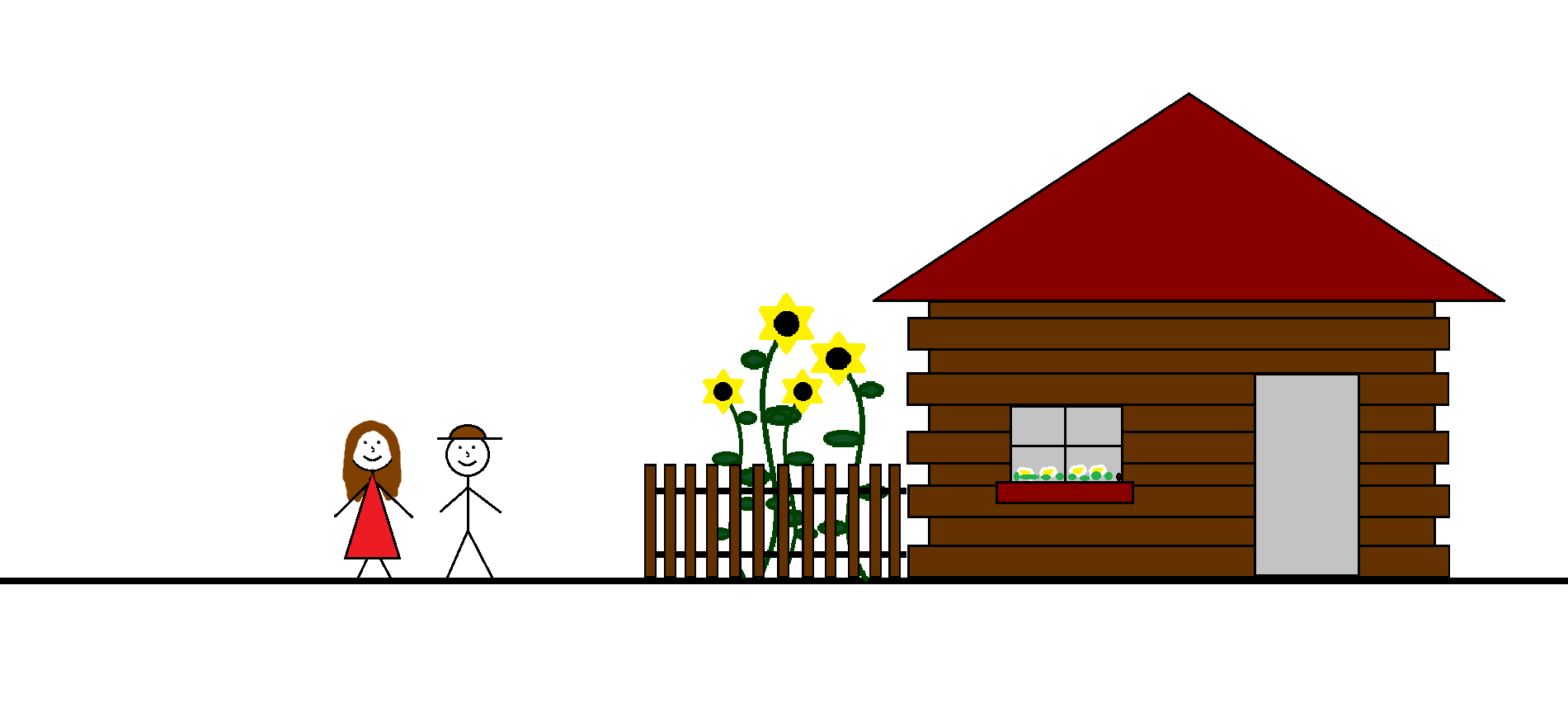 Koniec
Ostáva: 5 hodín
Body: 200
Cestou z mesta si sa ešte zastavil pri stajniach. Majiteľ sa  ponúkol, že ti požičia koňa, ak sa vysporiadaš s tými banditmi.
Nacvičenie jazdy ti potrvá
Beriem
Neberiem
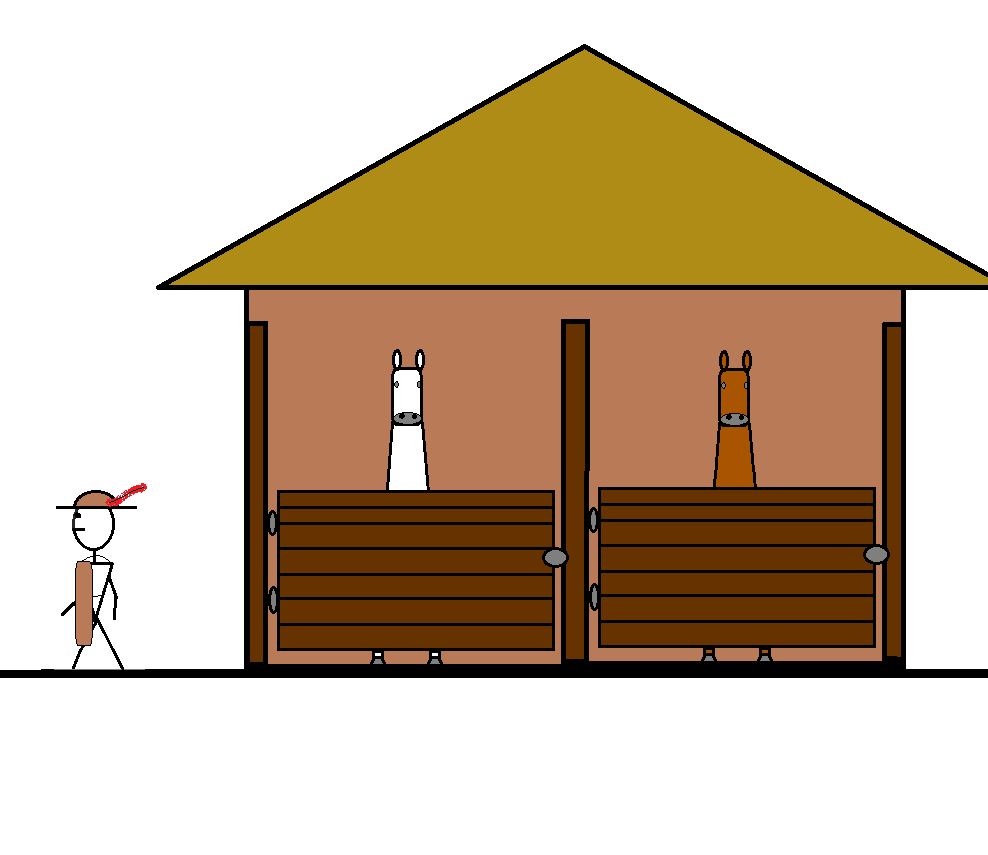 aspoň 3 hodiny, ale kôň ti zrýchli cestu na 2 hodiny a pridá 50 bodov.
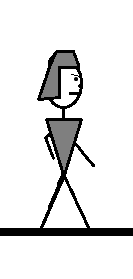 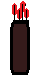 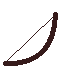 Ostáva: 2 hodiny
Body: 250
Ďalej
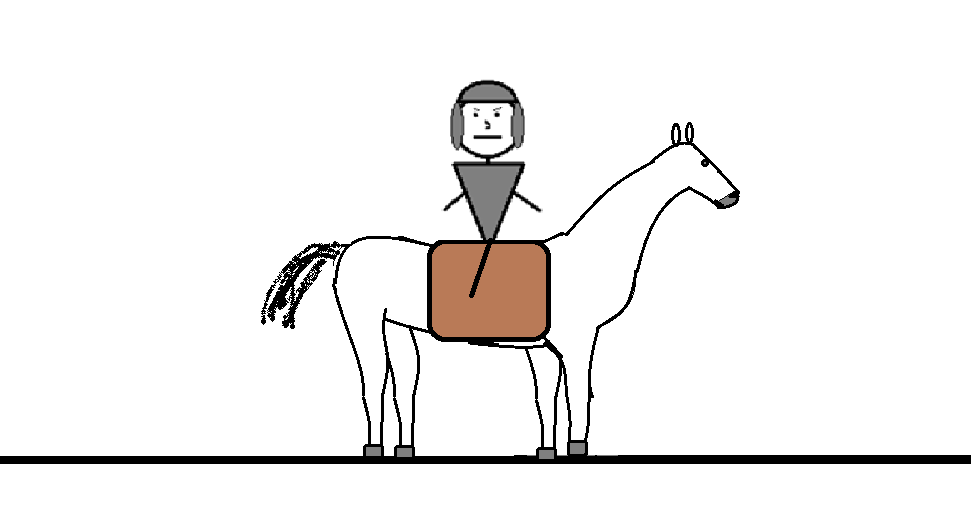 Už si sa pripravil, ako si mohol a nastal čas vydať sa na cestu.
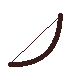 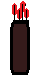 Už zďaleka si zbadal nepriateľský tábor. Zbadal si aj svoju milú.
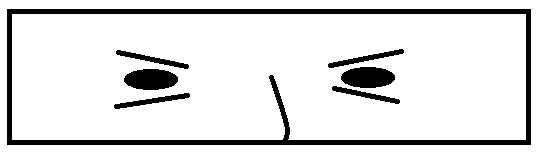 Ďalej
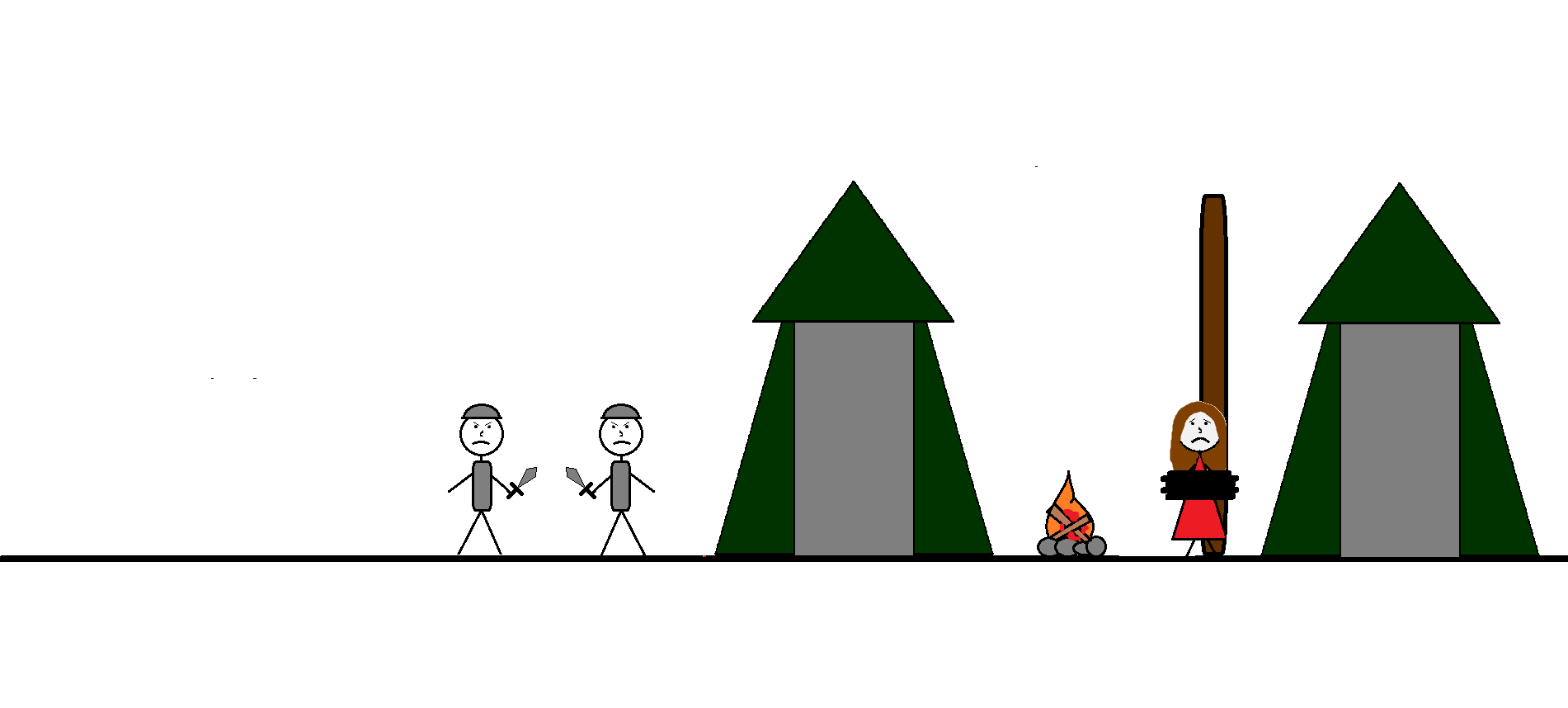 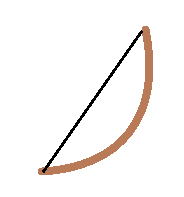 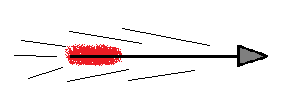 Bojoval si udatne a banditov si porazil.
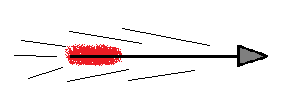 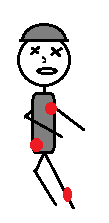 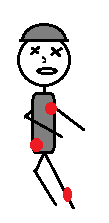 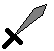 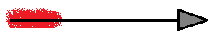 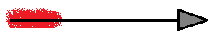 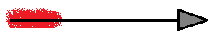 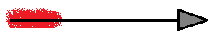 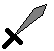 Ďalej
A zachránil si svoju milú, s ktorou ste sa šťastne vrátili domov. A obyvatelia si ťa vážili a boli ti vďační za to, že si ich zbavil banditov.
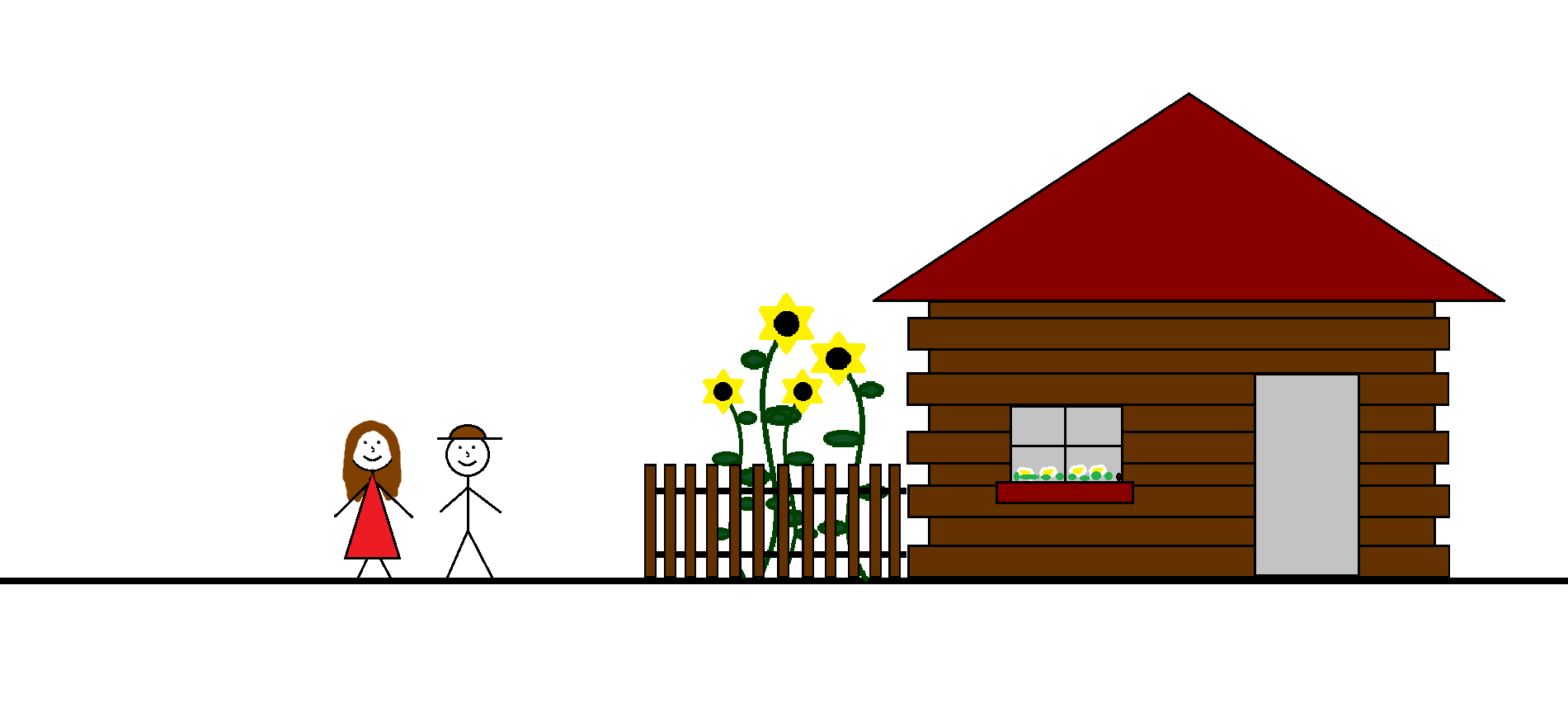 Koniec
Ostáva: 5 hodín
Body: 200
Ďalej
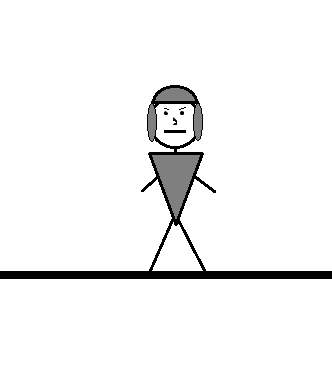 Už si sa pripravil, ako si mohol a nastal čas vydať sa na cestu.
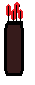 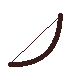 Už zďaleka si zbadal nepriateľský tábor. Zbadal si aj svoju milú.
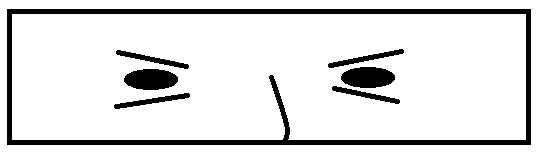 Ďalej
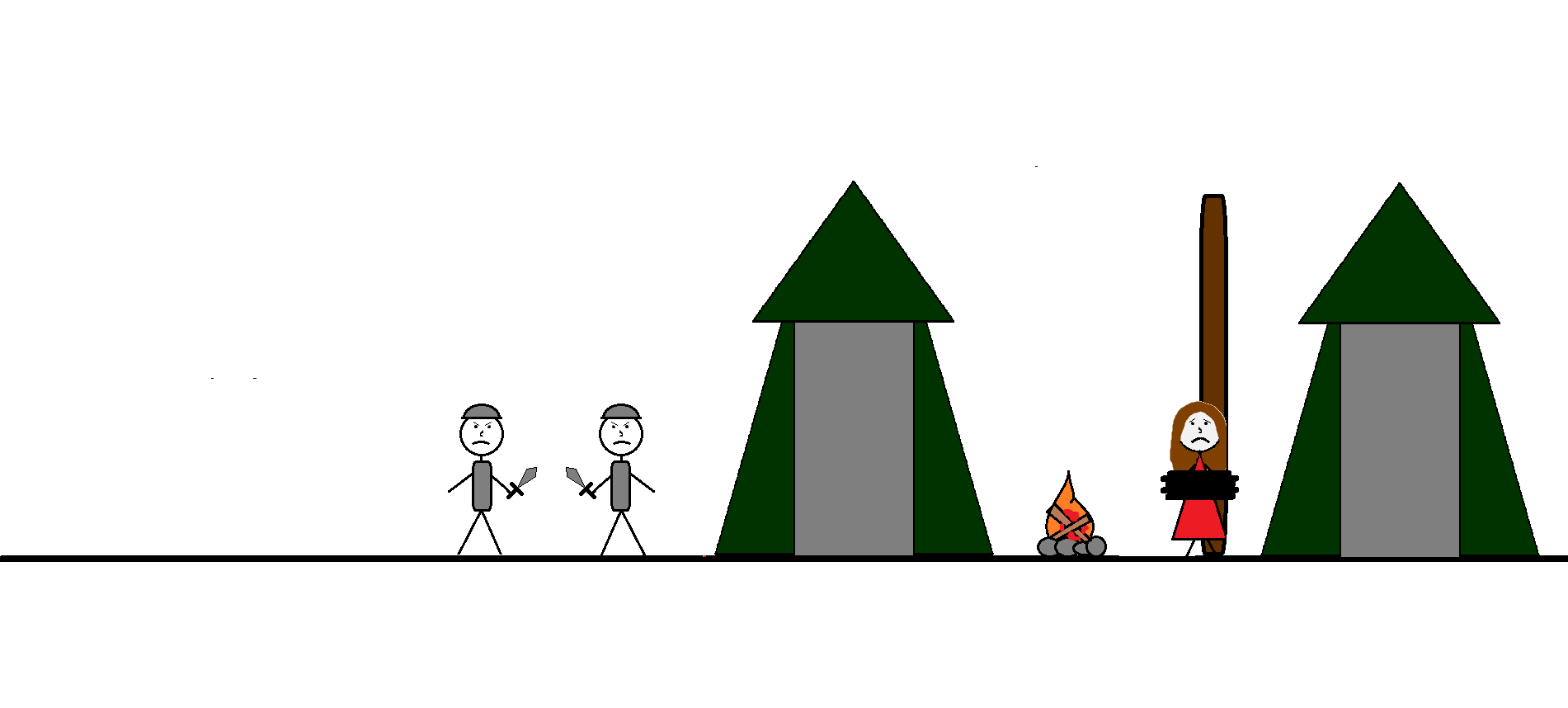 Ostáva: 6 hodiín
Body: 200
Cestou z mesta si sa ešte zastavil pri stajniach. Majiteľ sa  ponúkol, že ti požičia koňa, ak sa vysporiadaš s tými banditmi.
Nacvičenie jazdy ti potrvá
Beriem
Neberiem
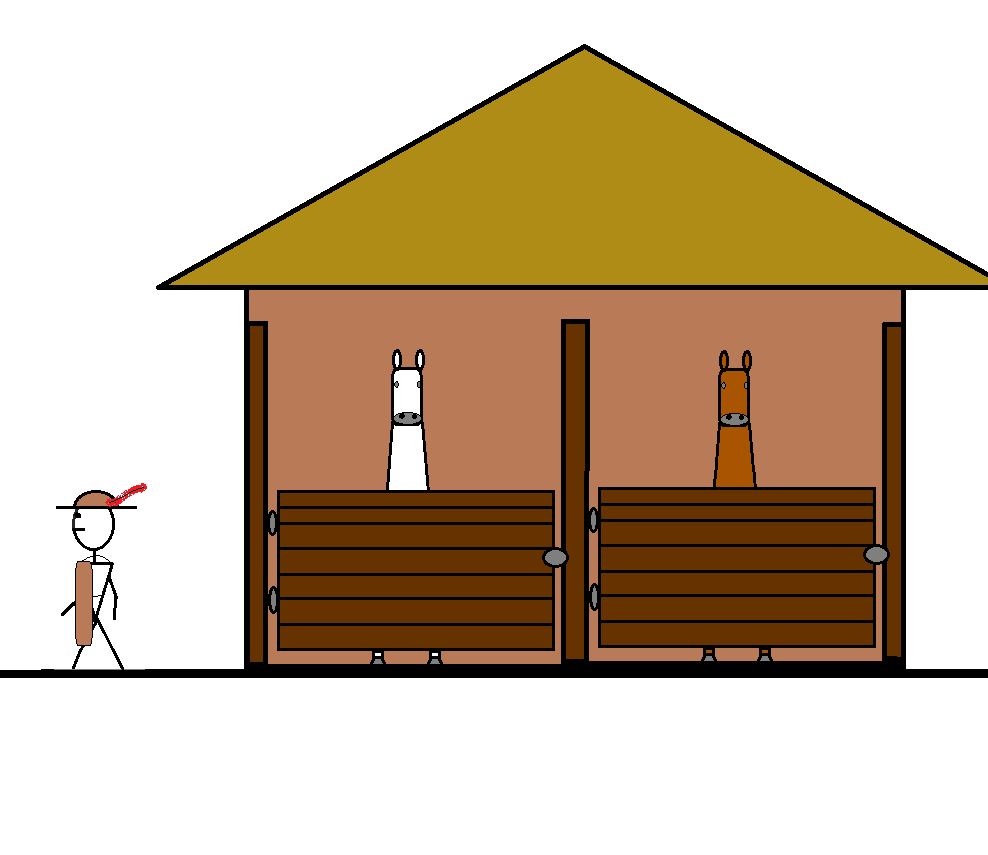 aspoň 3 hodiny, ale kôň ti zrýchli cestu na 2 hodiny a pridá 50 bodov.
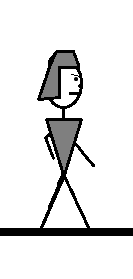 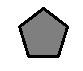 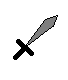 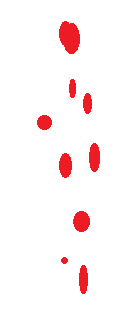 Ostáva: 3 hodiny
Body: 250
Ďalej
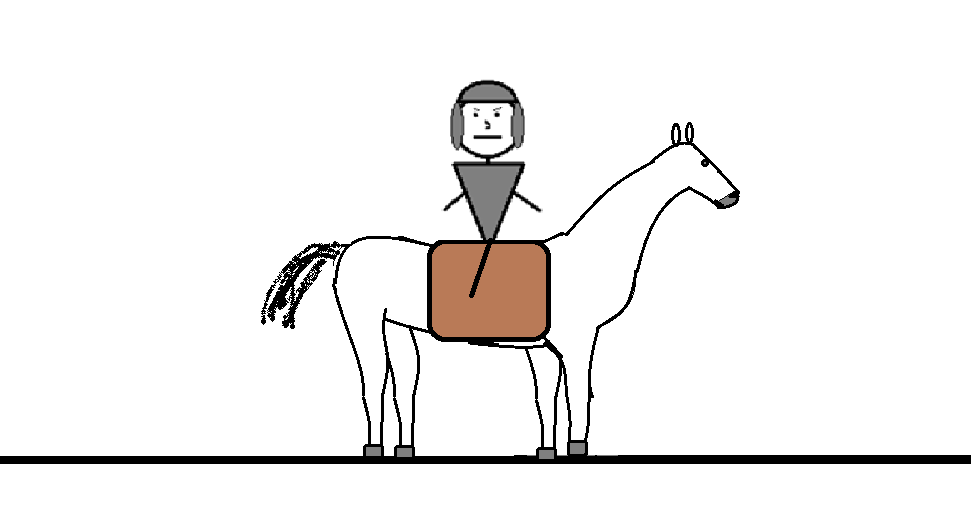 Už si sa pripravil, ako si mohol a nastal čas vydať sa na cestu.
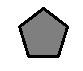 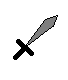 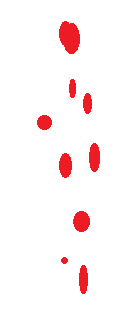 Už zďaleka si zbadal nepriateľský tábor. Zbadal si aj svoju milú.
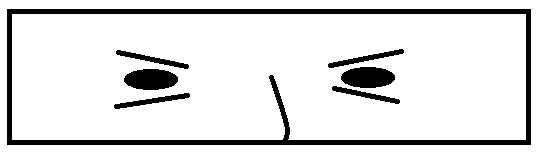 Ďalej
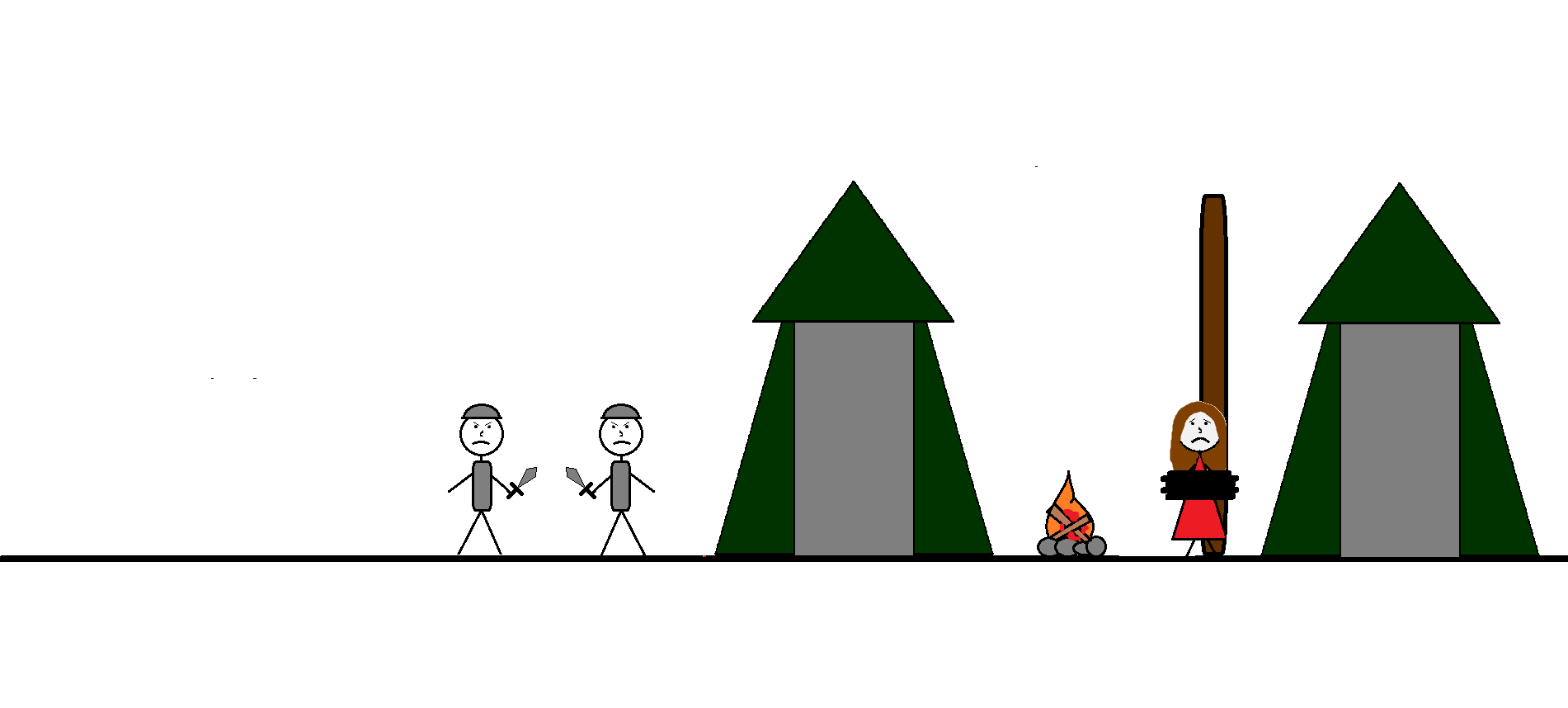 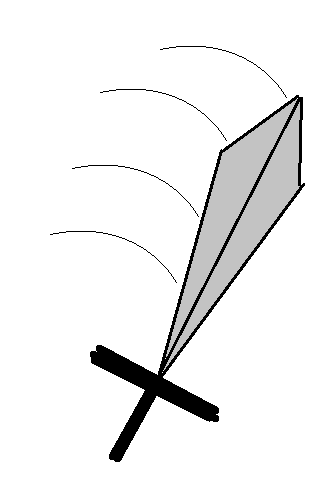 Bojoval si udatne a banditov si porazil.
Ďalej
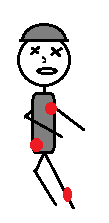 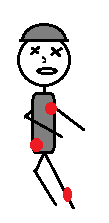 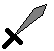 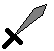 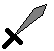 Ostáva: 6 hodín
Body: 200
Ďalej
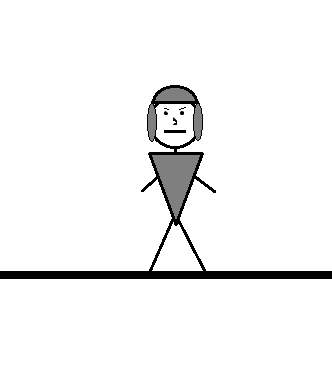 Už si sa pripravil, ako si mohol a nastal čas vydať sa na cestu.
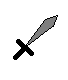 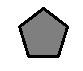 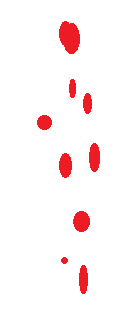 Ostáva: 7 hodín
Body: 150
Cestou z mesta si sa ešte zastavil pri stajniach. Majiteľ sa  ponúkol, že ti požičia koňa, ak sa vysporiadaš s tými banditmi.
Nacvičenie jazdy ti potrvá
Beriem
Neberiem
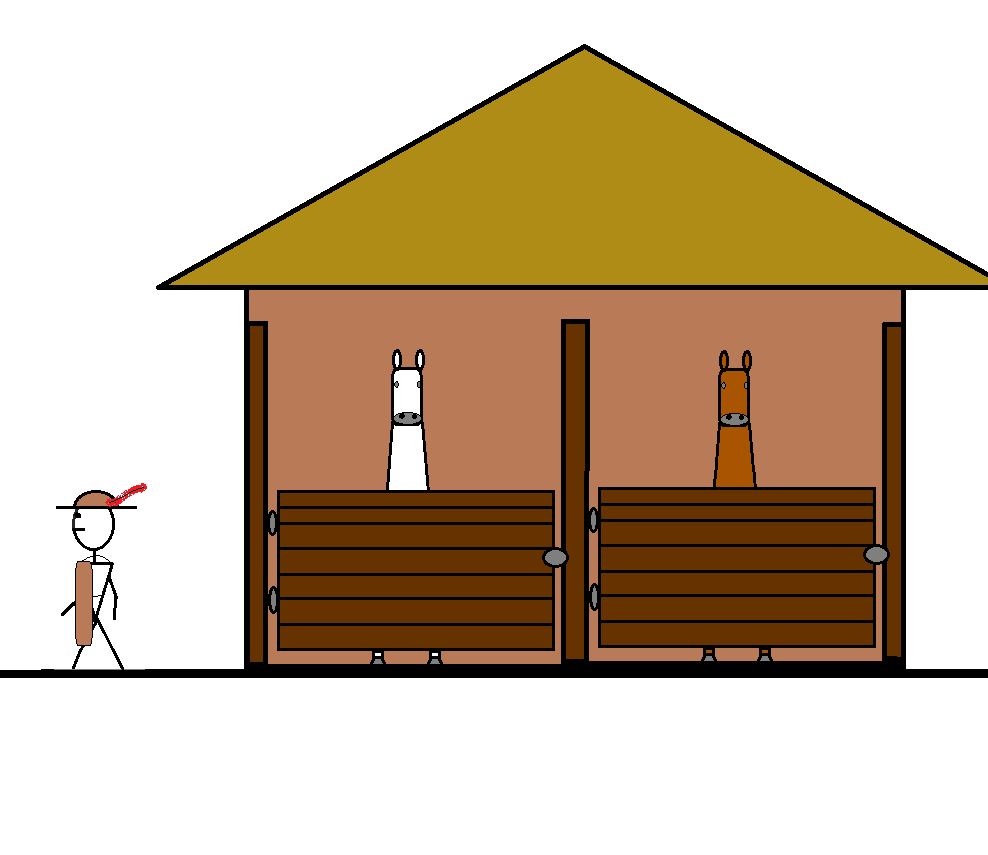 aspoň 3 hodiny, ale kôň ti zrýchli cestu na 2 hodiny a pridá 50 bodov.
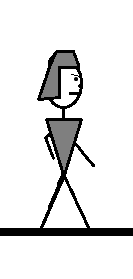 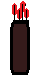 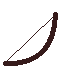 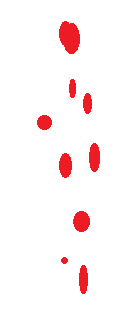 Ostáva: 4 hodiny
Body: 200
Ďalej
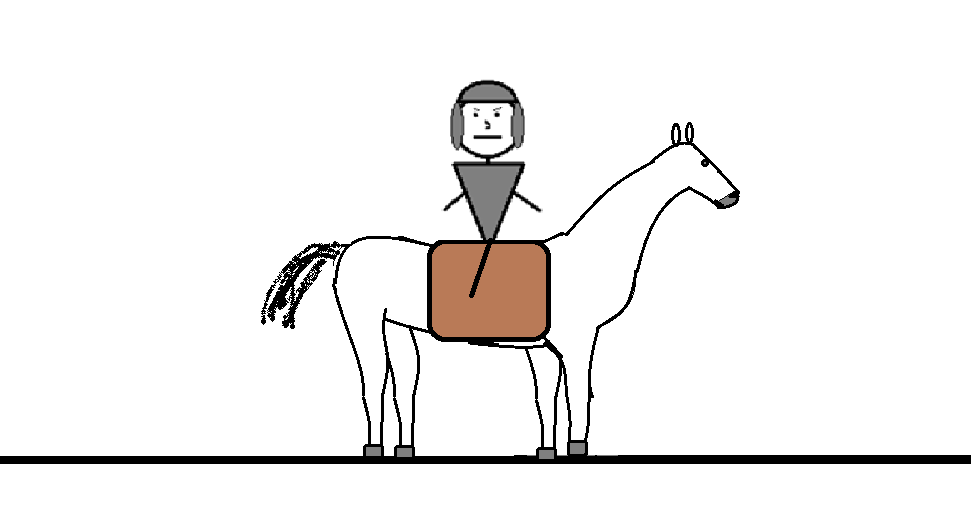 Už si sa pripravil, ako si mohol a nastal čas vydať sa na cestu.
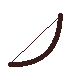 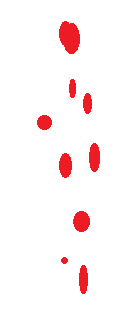 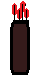 Ostáva: 7 hodín
Body: 150
Ďalej
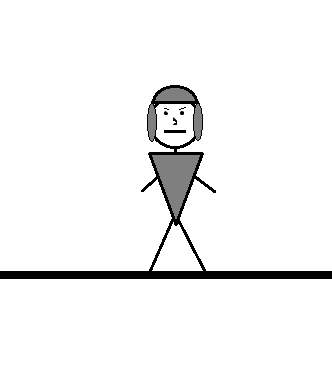 Už si sa pripravil, ako si mohol a nastal čas vydať sa na cestu.
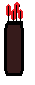 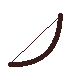 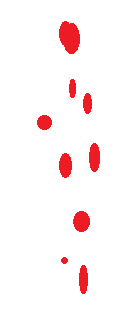 Ondrej Cvičela3.A